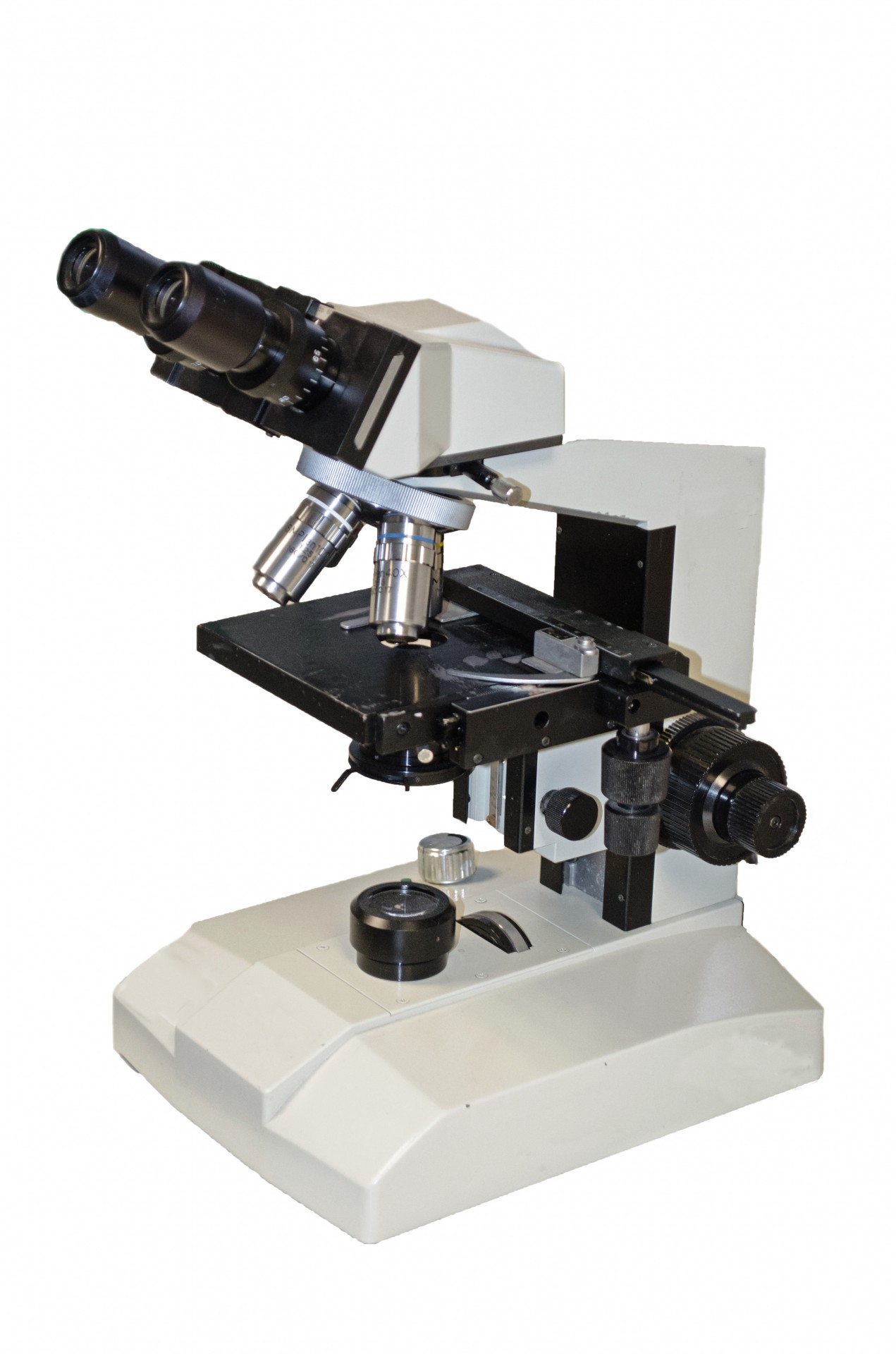 MICROSCOPIA OTTICA IN BIOLOGIA CELLULARE [675SM]
MICROSCOPY IN CELL BIOLOGY –
aa 2022/2023, 2nd semester
Aula 5A, edificio H2bis 15-18
Agnes Thalhammer
agnes.thalhammer@units.it
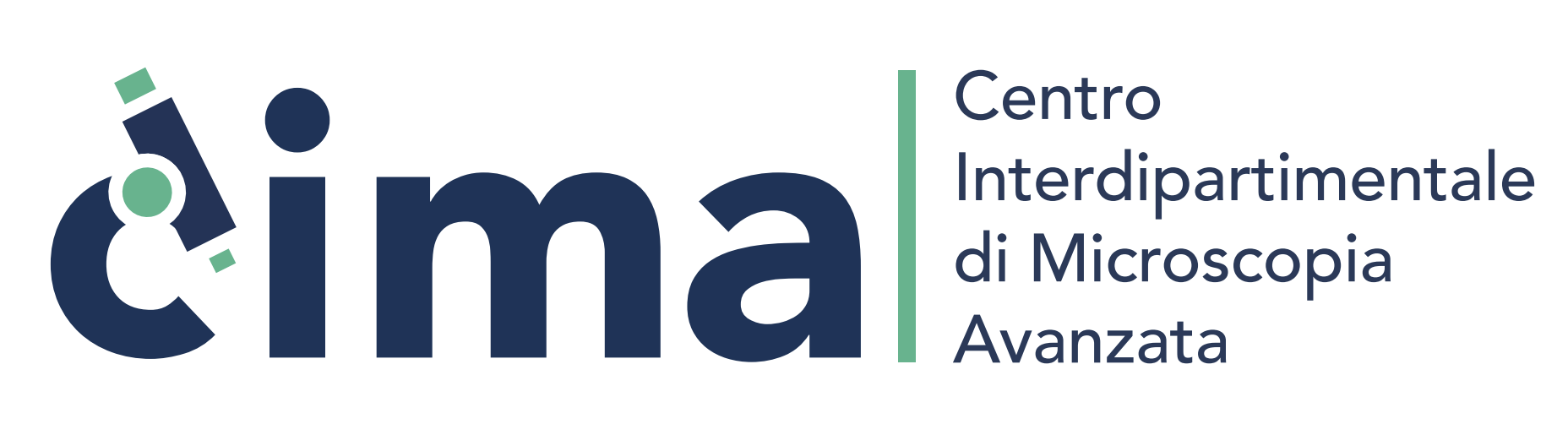 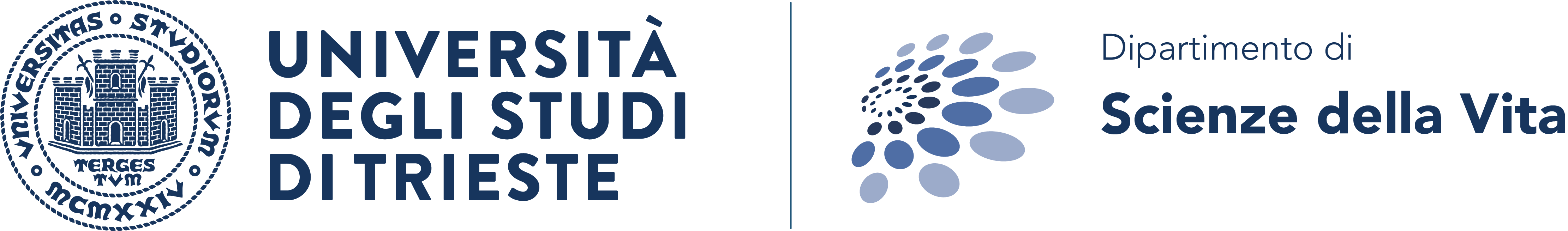 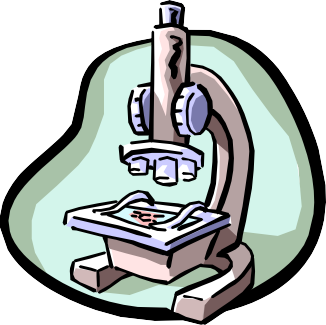 CONCLUSIONS
methods (TIRF, cofocal, SIM and 2 photon) use common dyes (good)
confocal is easiest, most widely used

best resolution obtainable only 100 nm (SIM)
single molecule is problematic
Consider sample thickness!
28
29
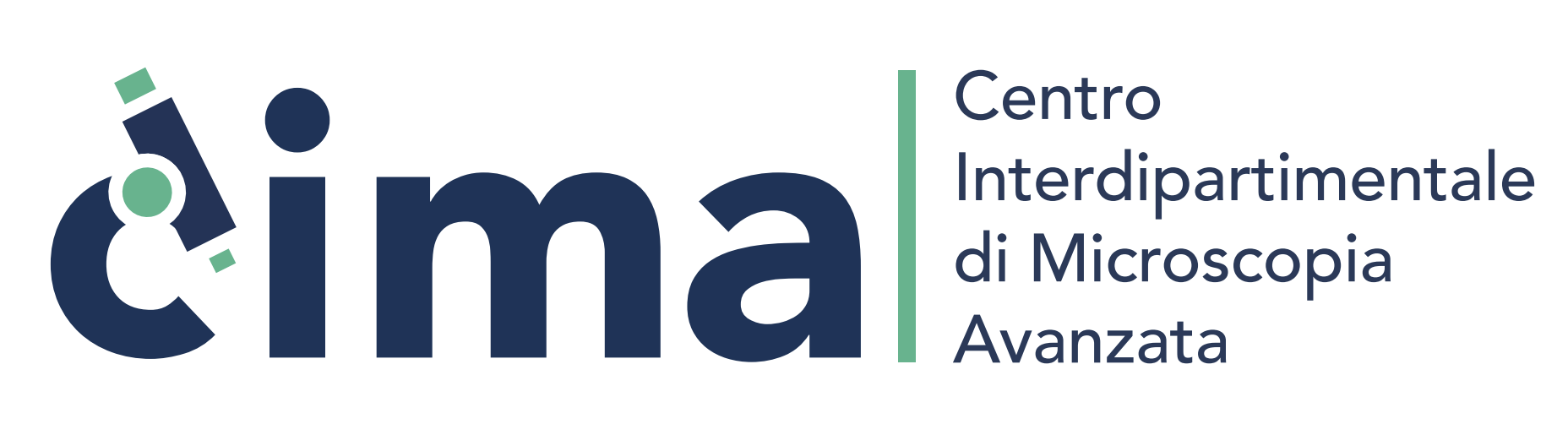 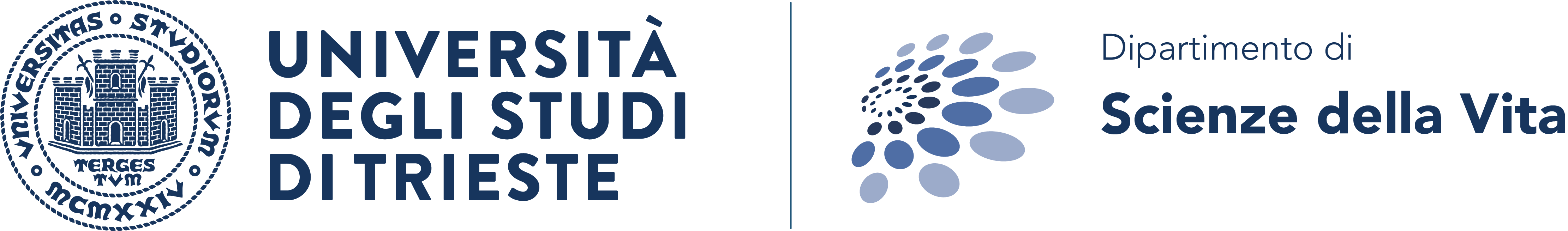 Advanced microscopy techniques
CIMA SIM superresolution vs MP vs confocal
cima.services@units.it
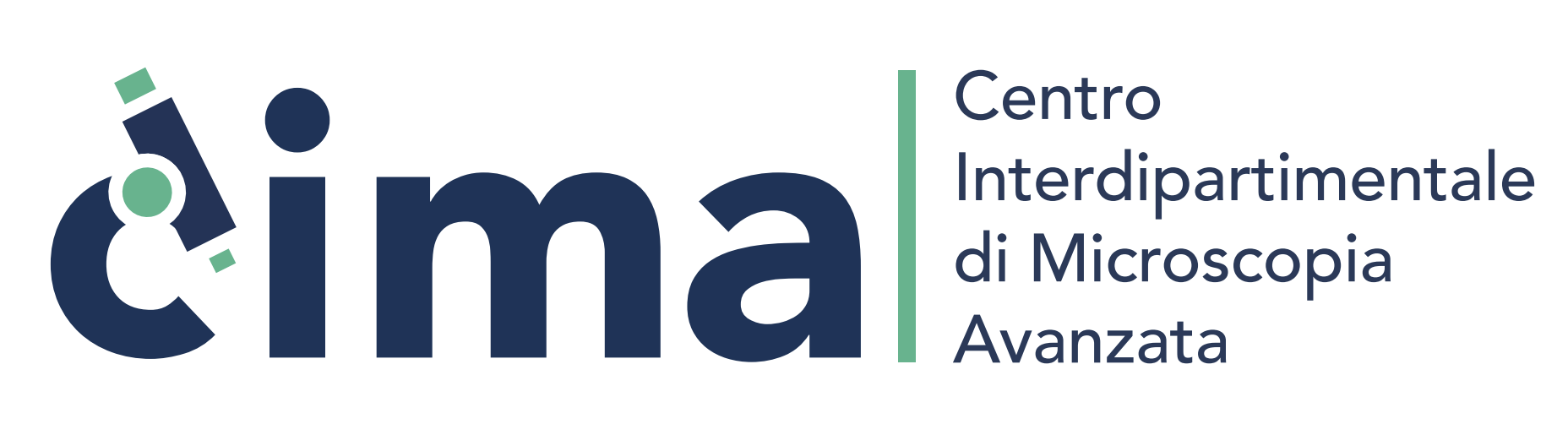 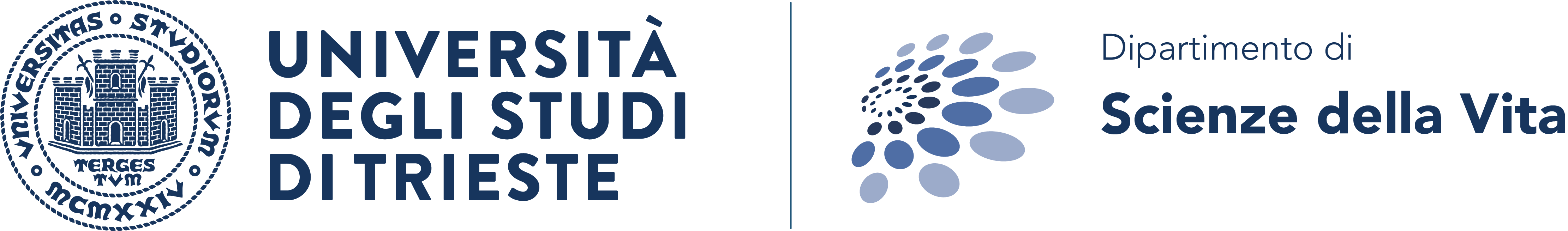 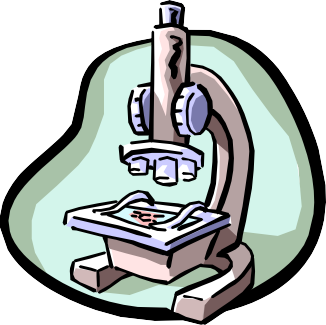 Fluorescence Resonance Energy Transfer (FRET) Microscopy
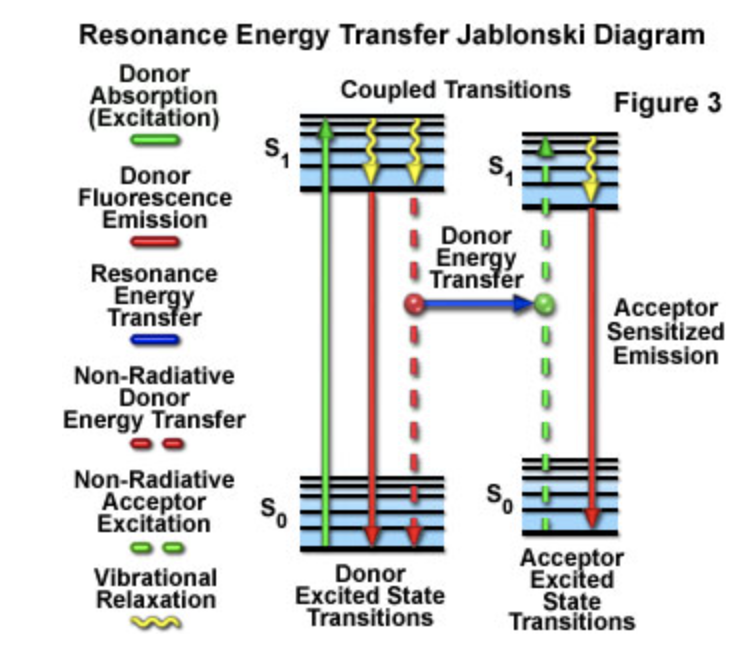 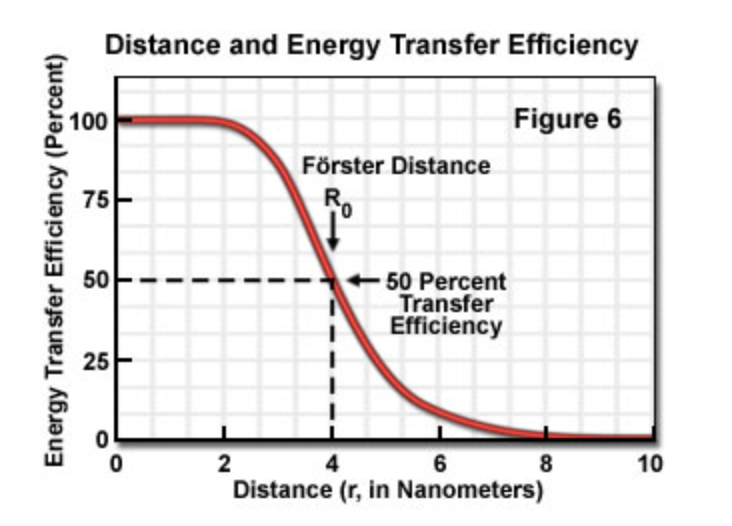 33
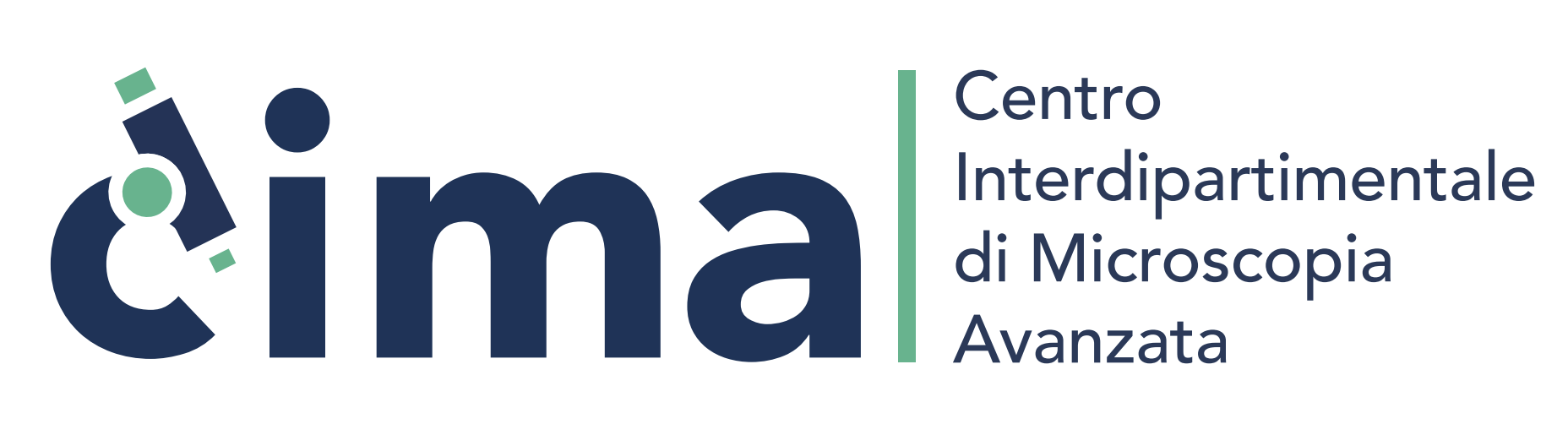 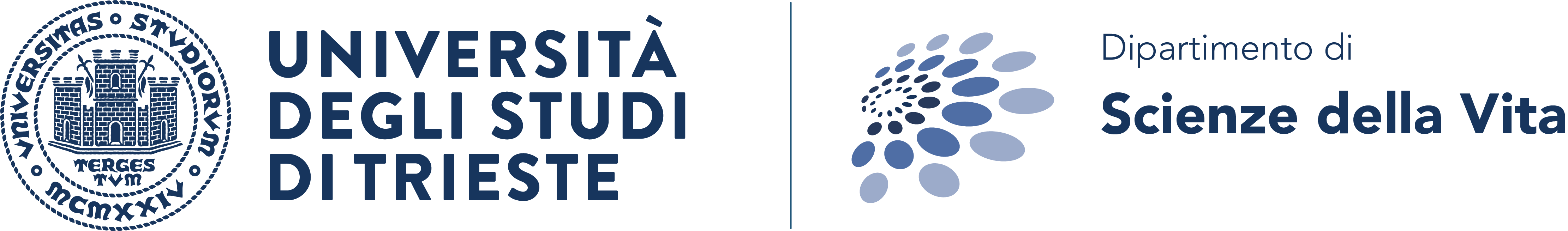 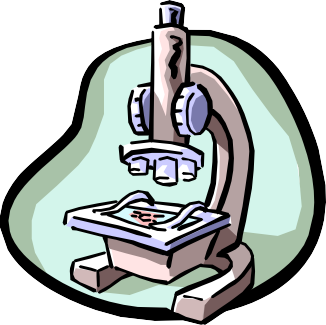 Fluorescence Resonance Energy Transfer (FRET) Microscopy
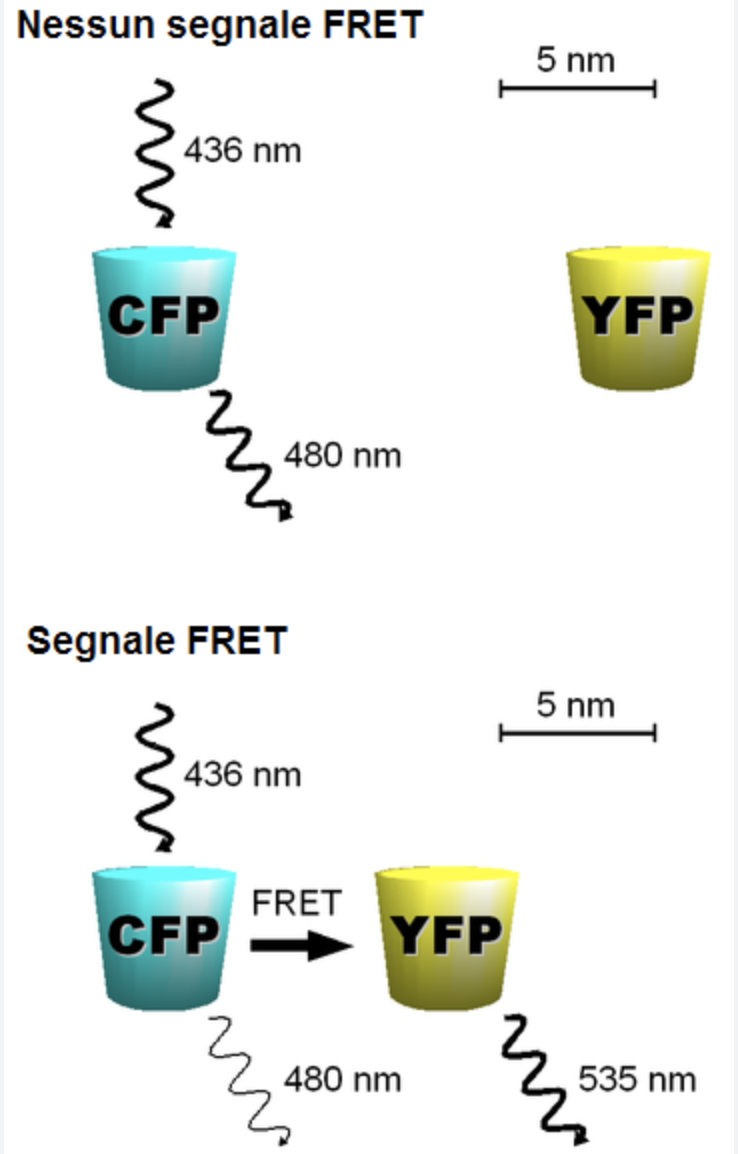 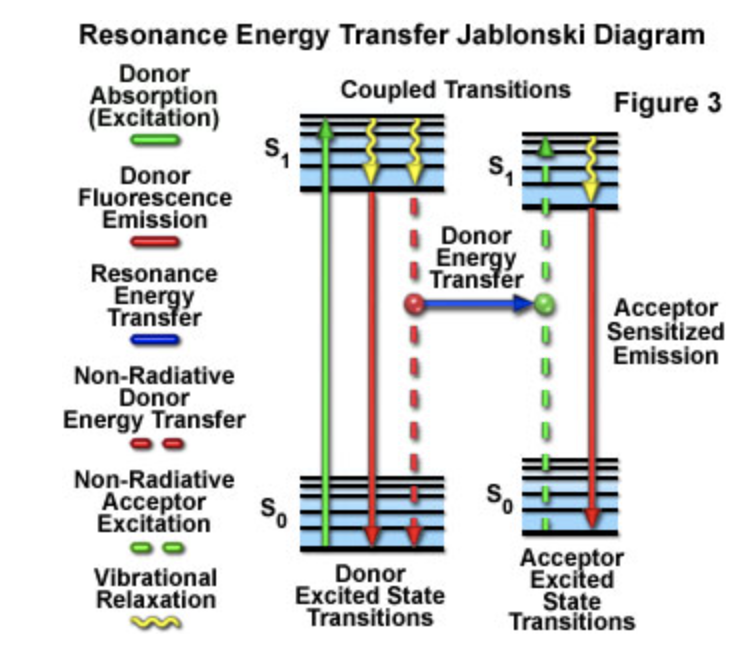 33
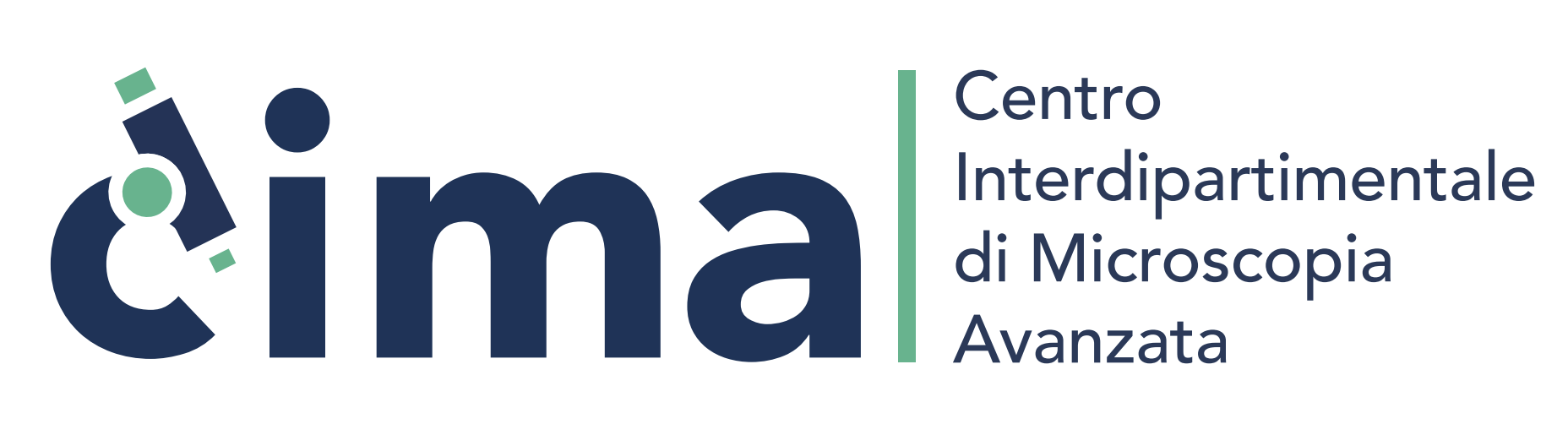 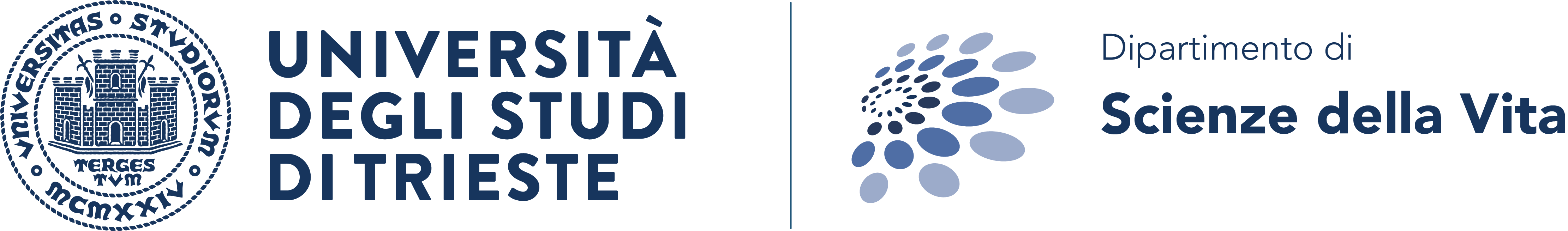 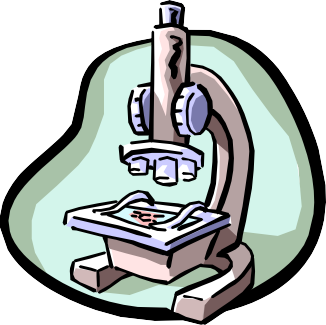 Fluorescence Resonance Energy Transfer (FRET) Microscopy
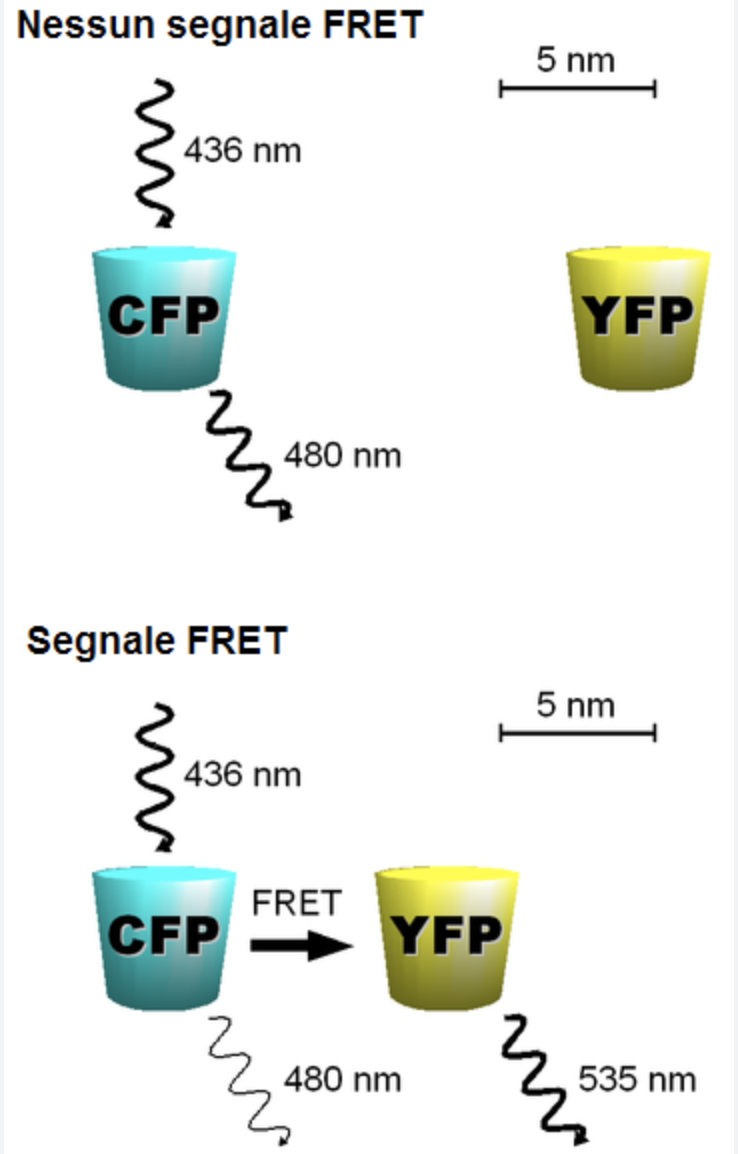 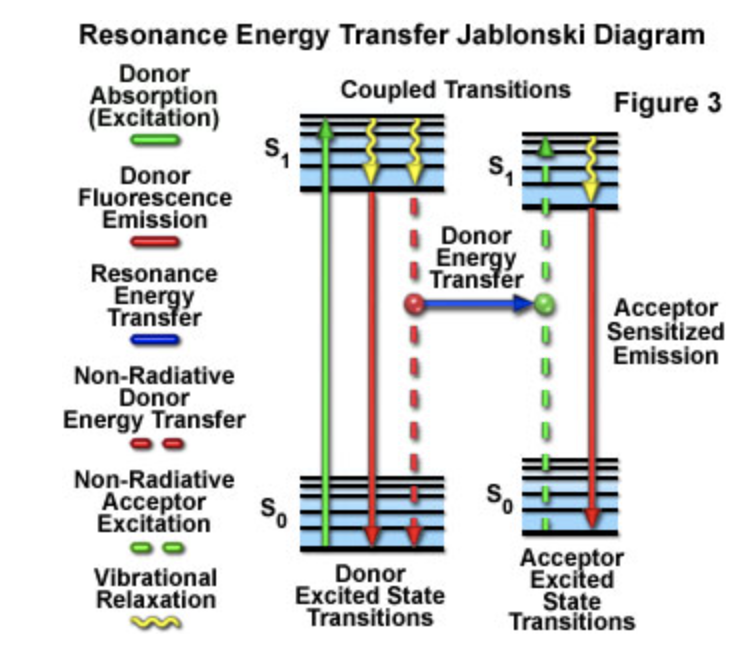 33
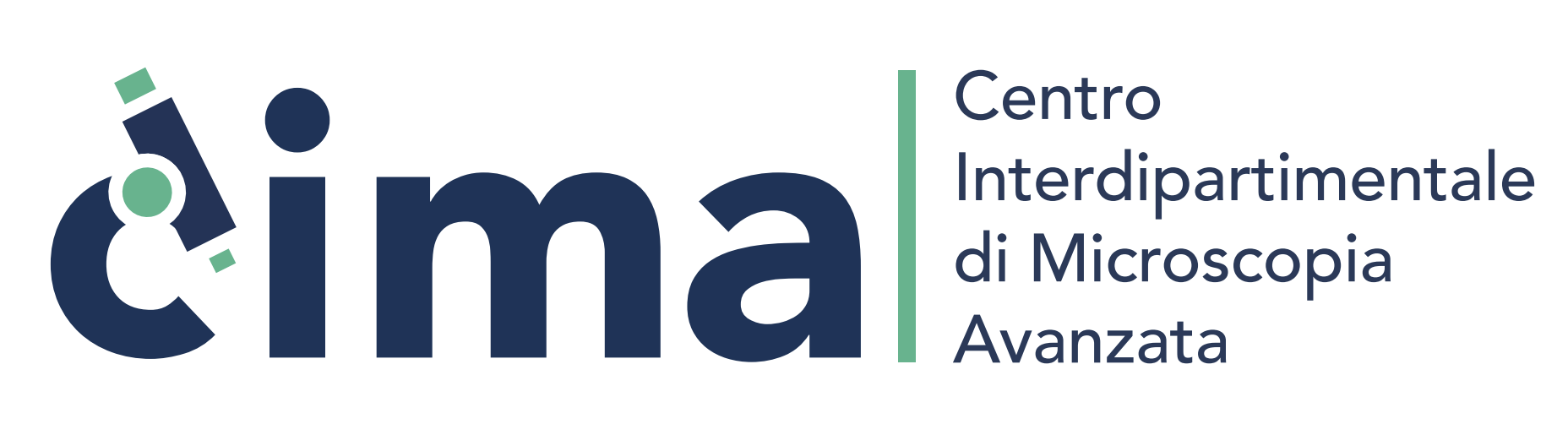 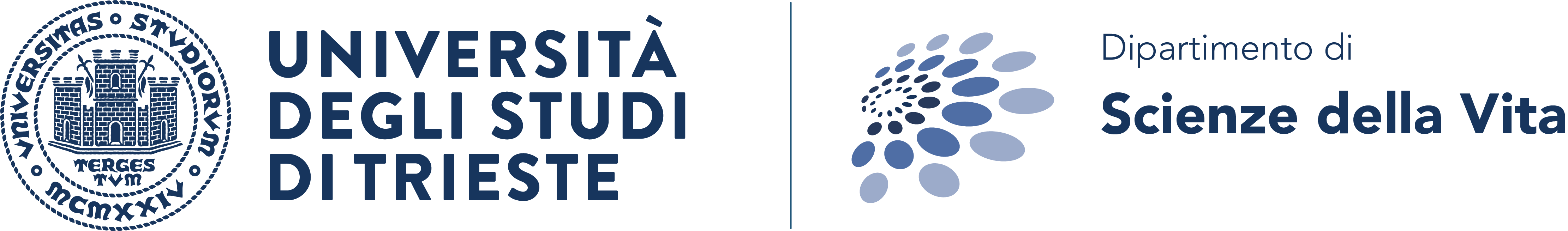 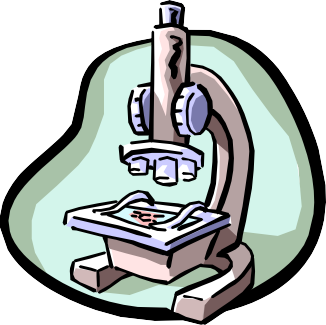 Fluorescence Resonance Energy Transfer (FRET) Microscopy
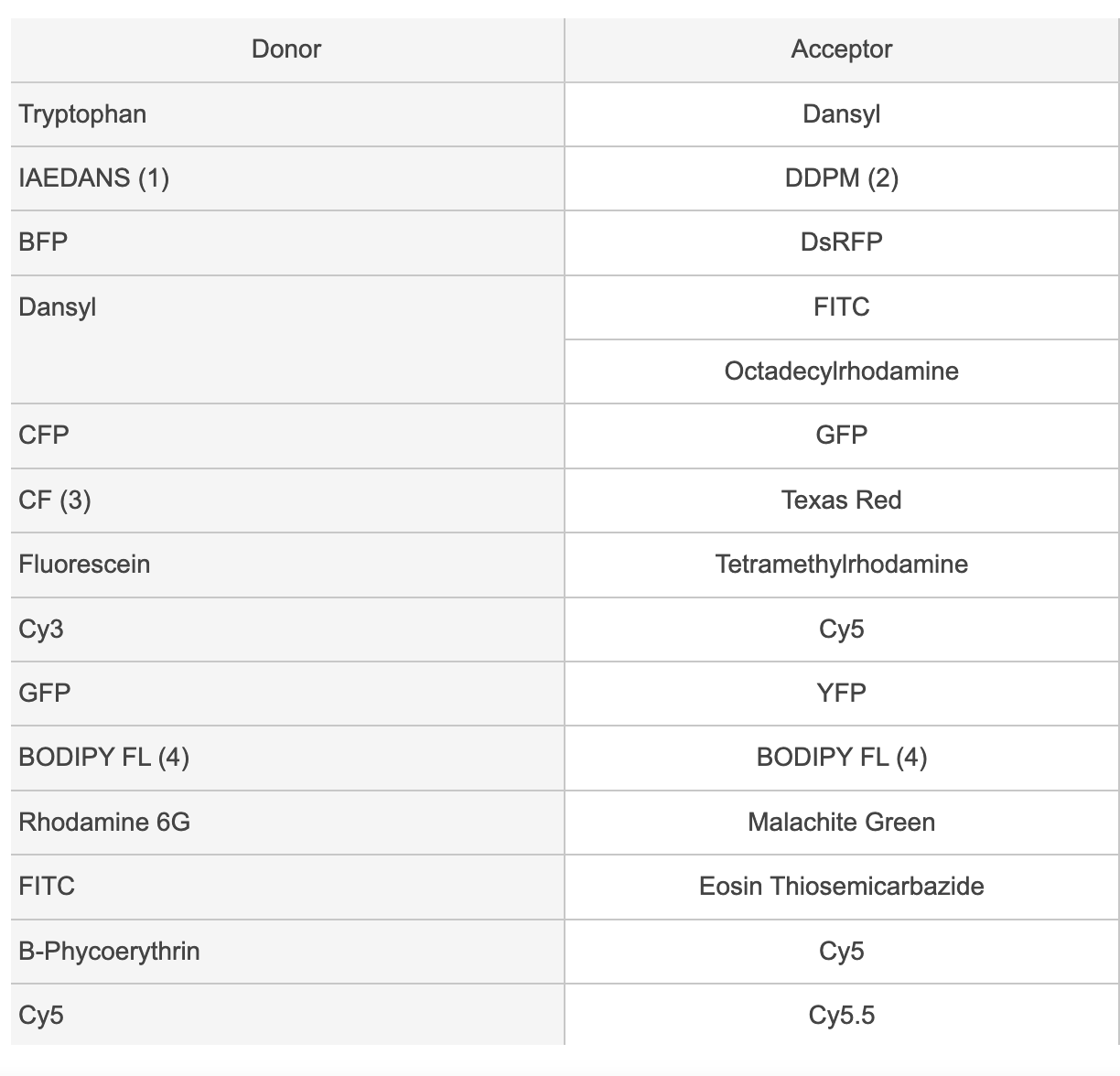 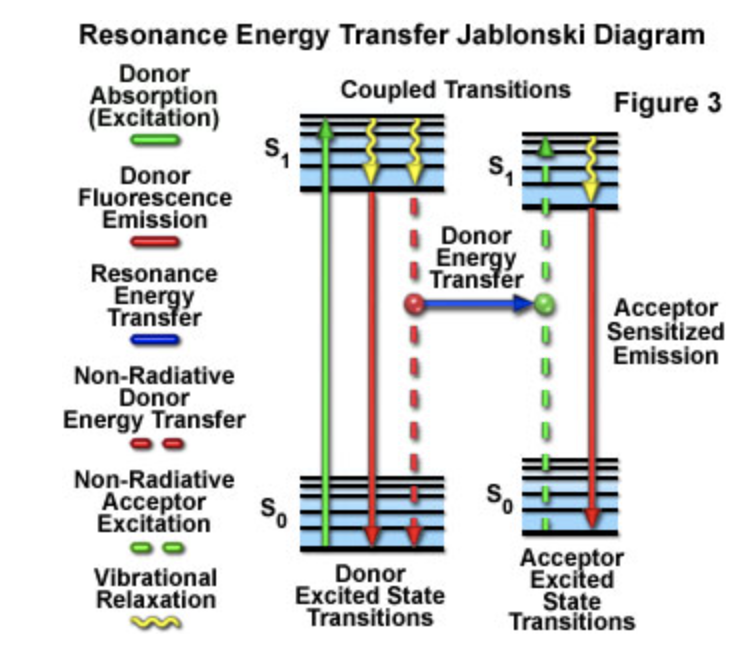 33
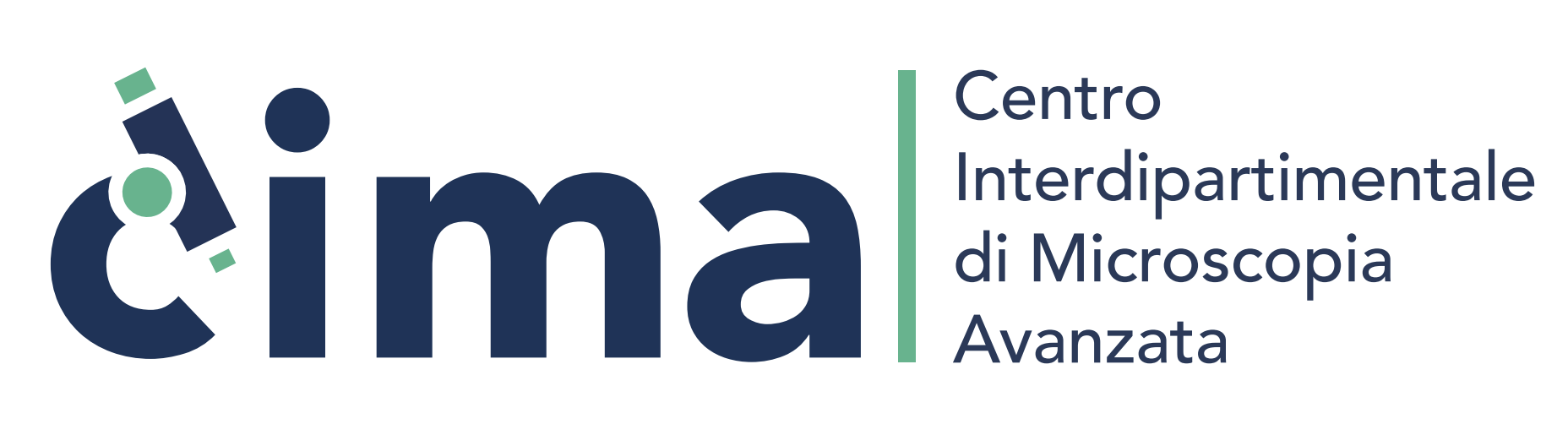 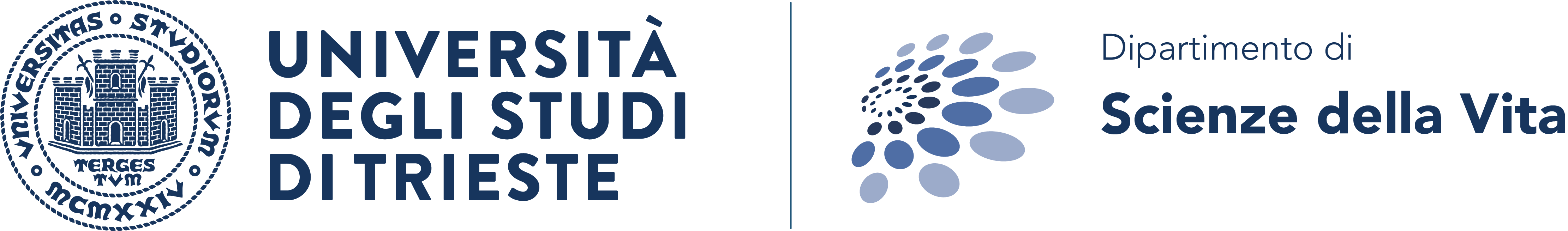 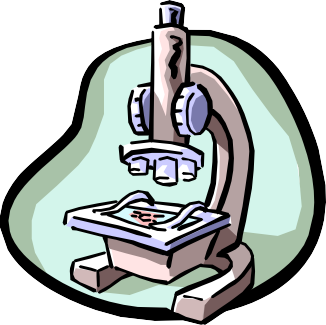 Fluorescence recovery after photobleaching
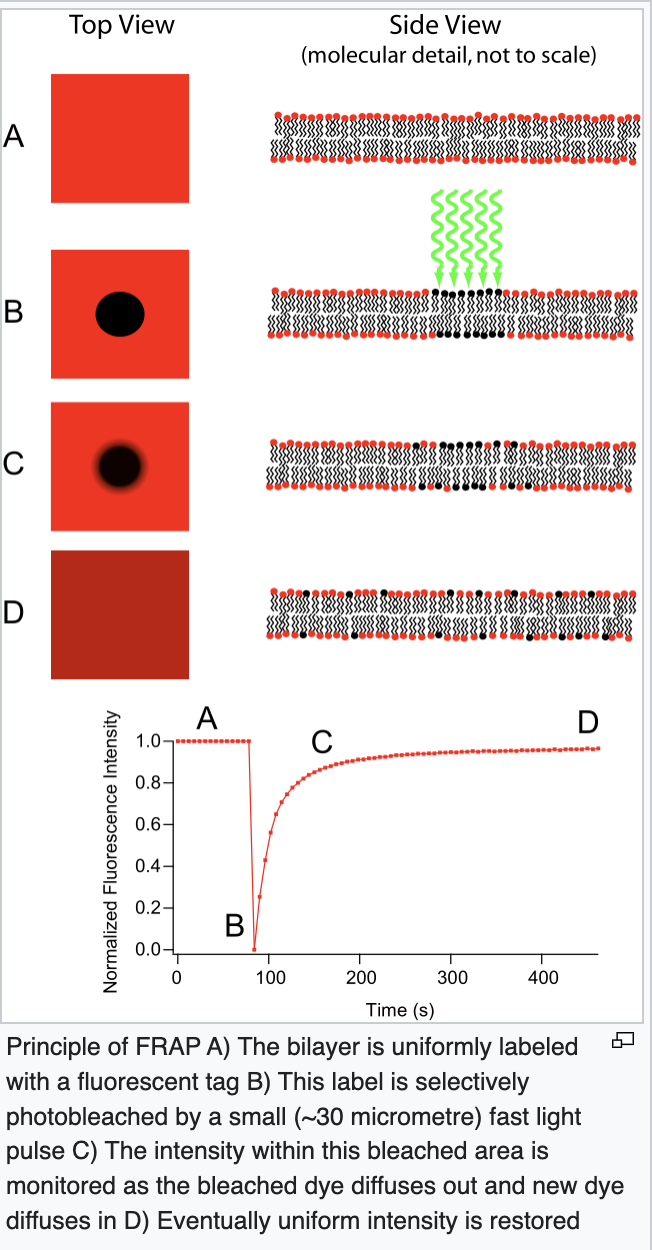 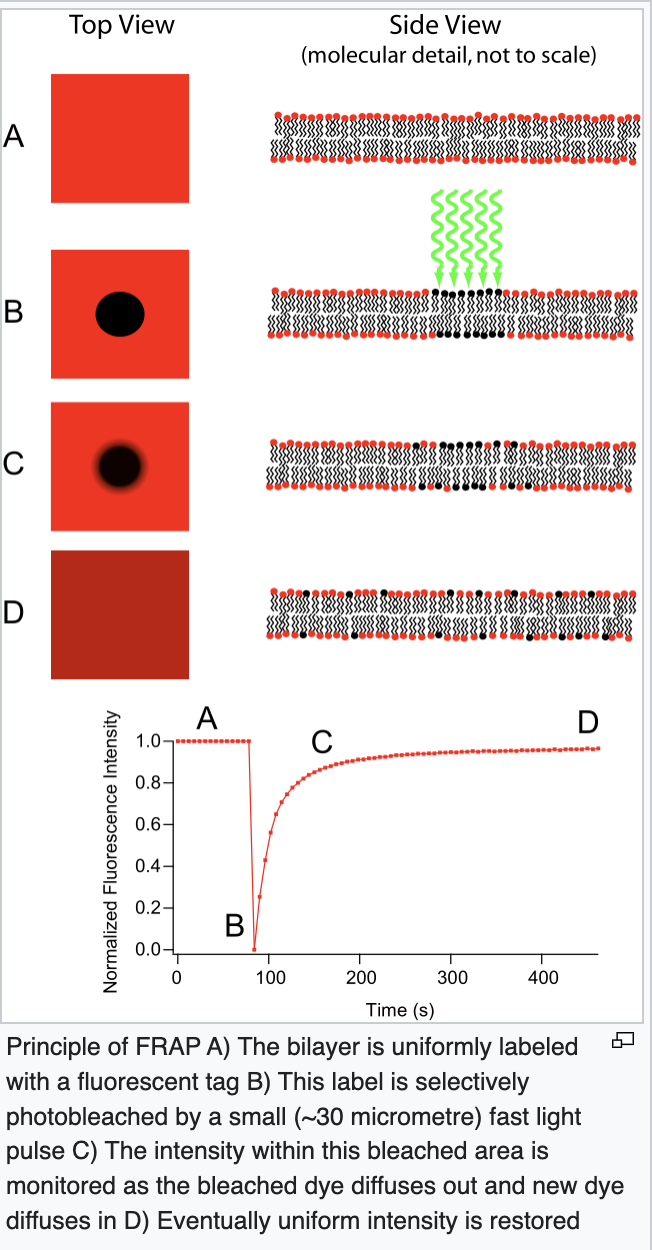 33
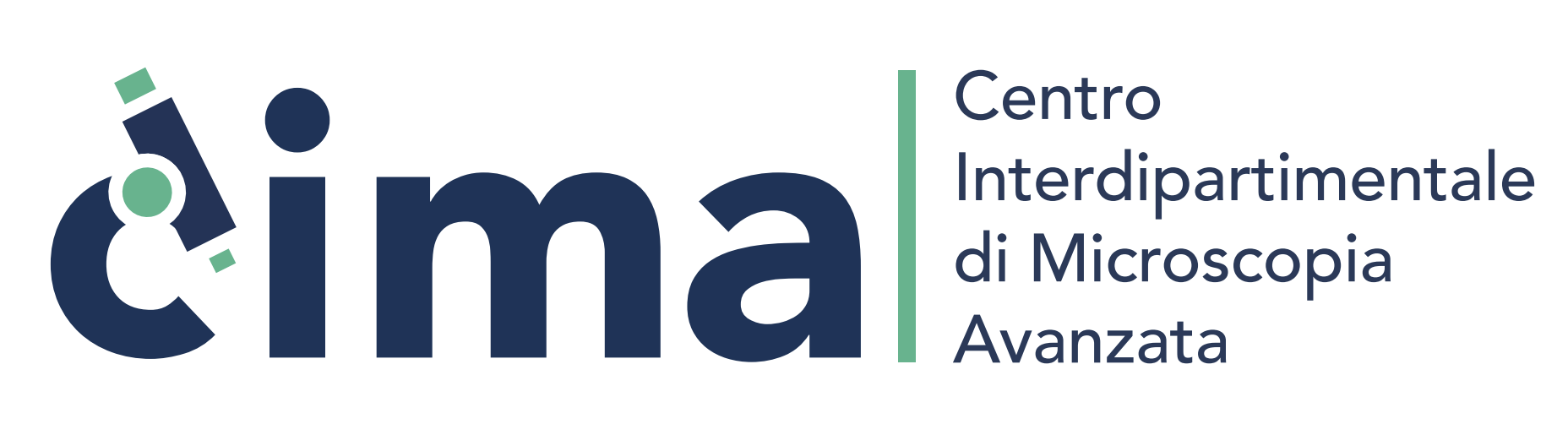 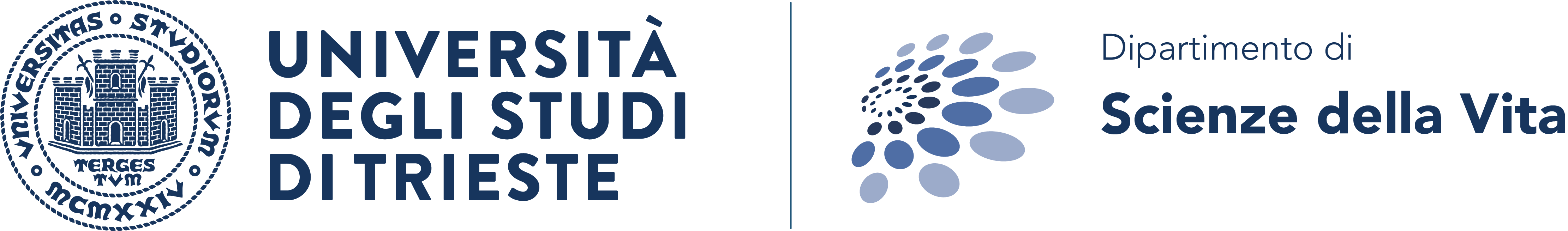 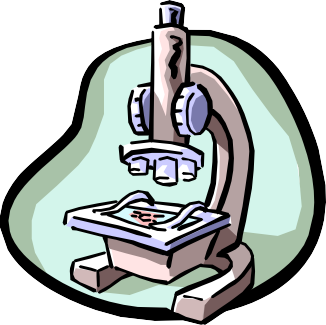 Fluorescence recovery after photobleaching
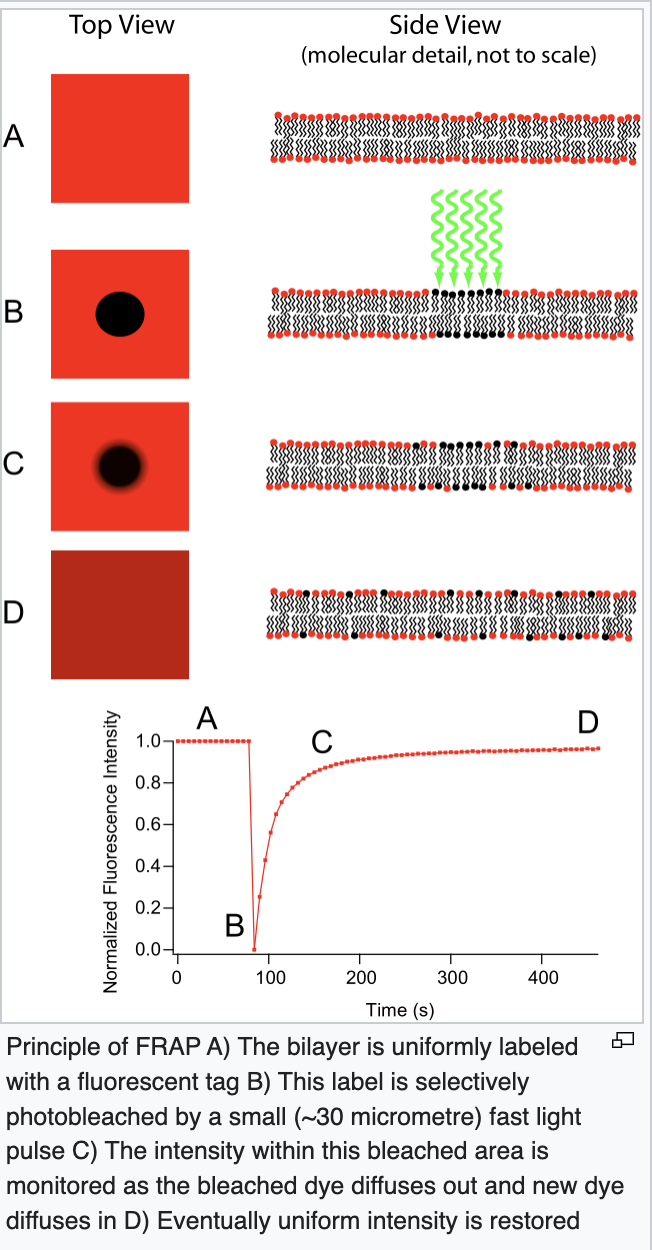 Laser for photobleaching can be used on an epifluorescence or confocal microscope, usually with CCD camera, not PMT
GFP dyes or photoconvertable dyes used
33
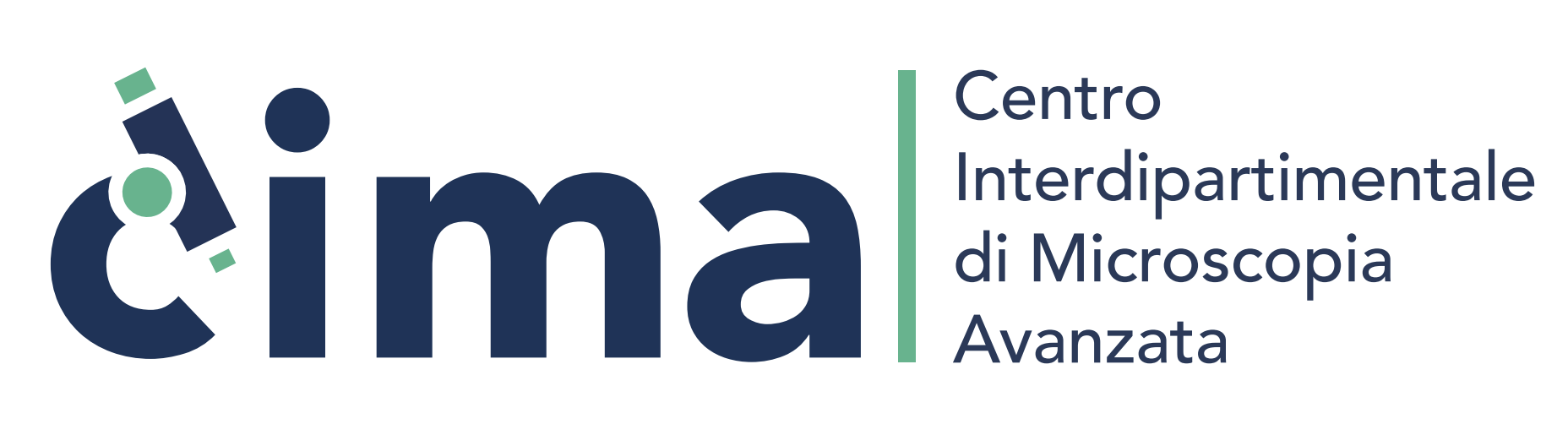 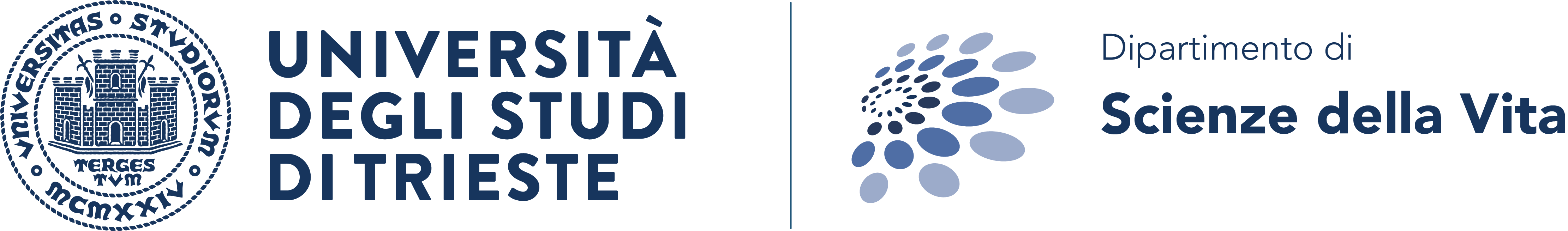 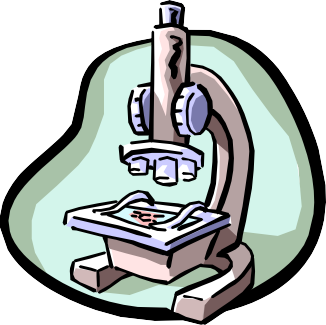 COMPARISON
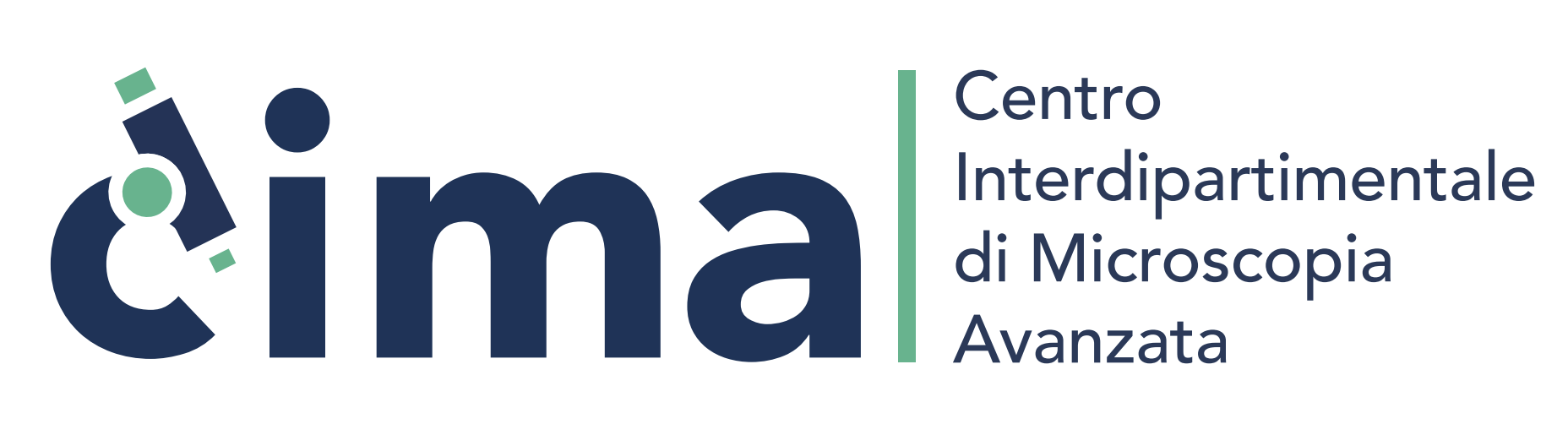 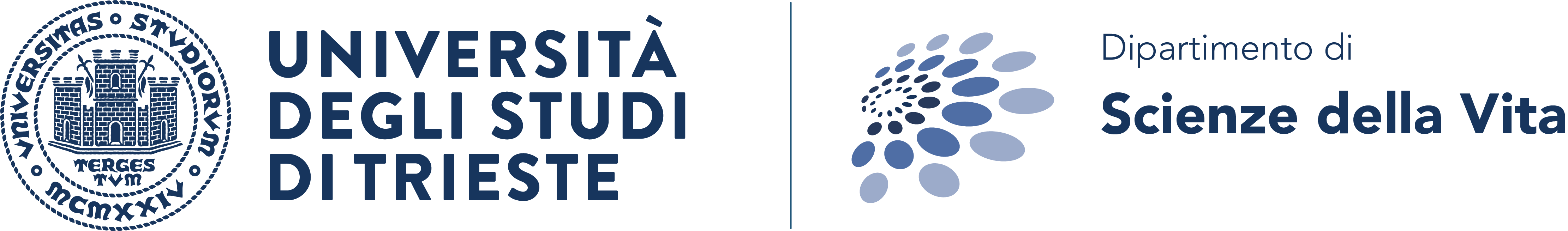 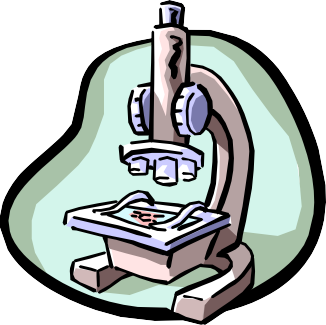 STIMULATED EMISSION DEPLETION (STED) MICROSCOPY
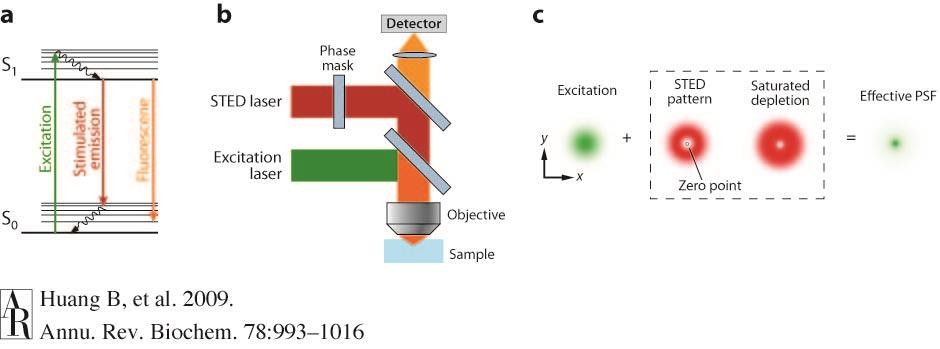 (a) The process of stimulated emission. A ground state (S0) fluorophore can absorb a photon from the excitation light and jump to the excited state (S1). Spontaneous fluorescence emission brings the fluorophore back to the ground state. Stimulated emission happens when the excited-state fluorophore encounters another photon with a wavelength comparable to the energy difference between the ground and excited state. (b) The excitation laser and STED laser are combined and focused into the sample through the objective. A phase mask is placed in the light path of the STED laser to create a specific pattern at the objective focal point. (c) In the xy mode, a donut-shaped STED laser is applied with the zero point overlapped with the maximum of the excitation laser focus. With saturated depletion, fluorescence from regions near the zero point is suppressed, leading to a decreased size of the effective point spread function (PSF).
33
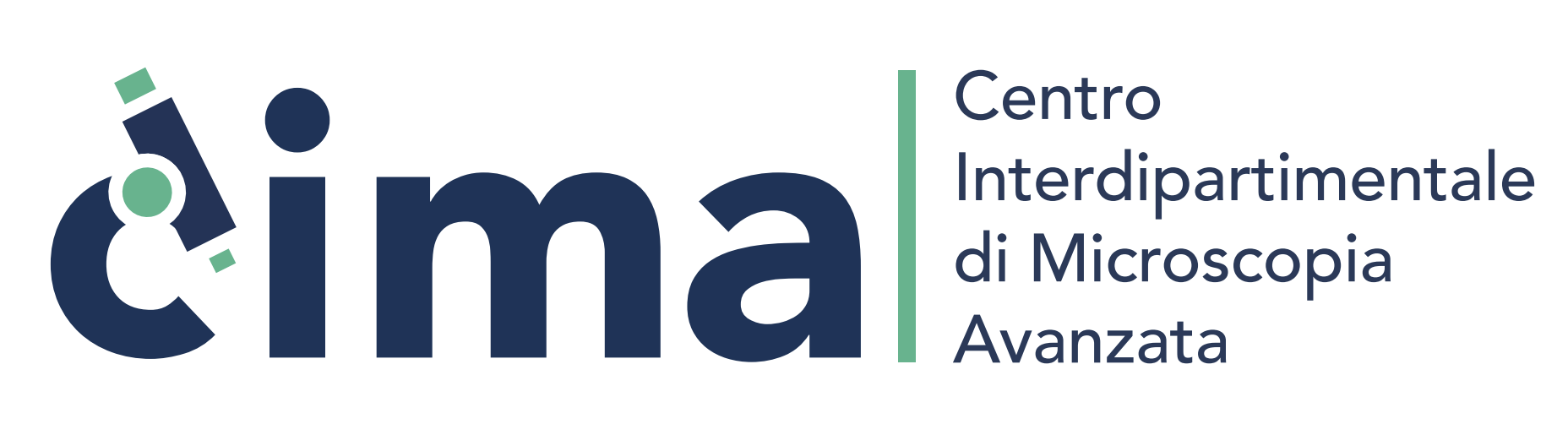 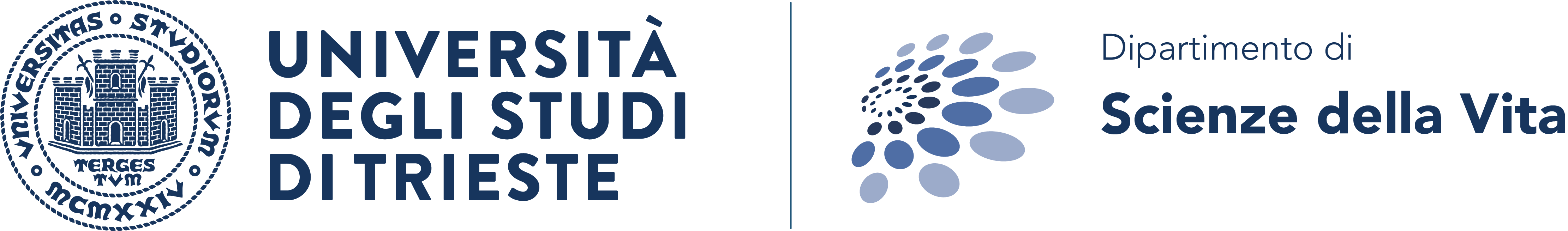 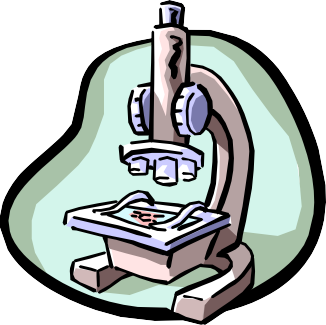 SUPER-RESOLUTION MICROSCOPY OF BIOLOGICAL SAMPLES.
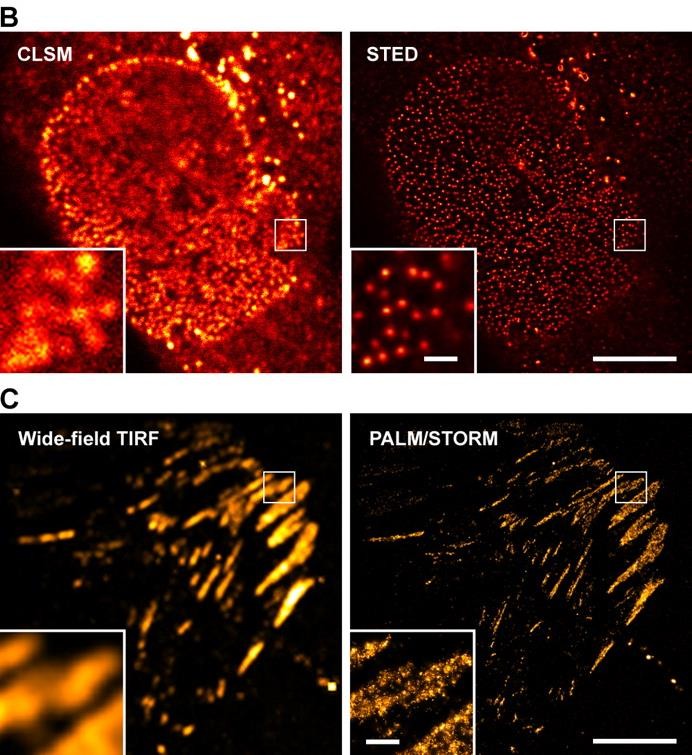 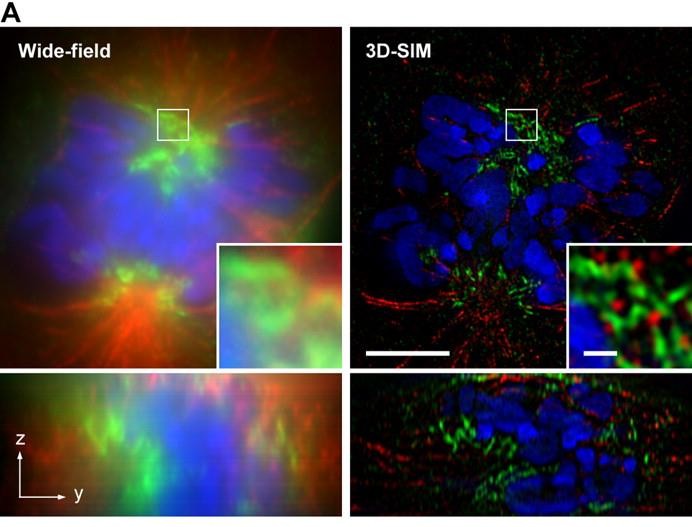 Schermelleh, Lothar, Rainer Heintzmann, and Heinrich Leonhardt. 2010. “A guide to super-resolution fluorescence microscopy.” The Journal of Cell Biology 190 (2) (July 26): 165 -
175. doi:10.1083/jcb.201002021.
33
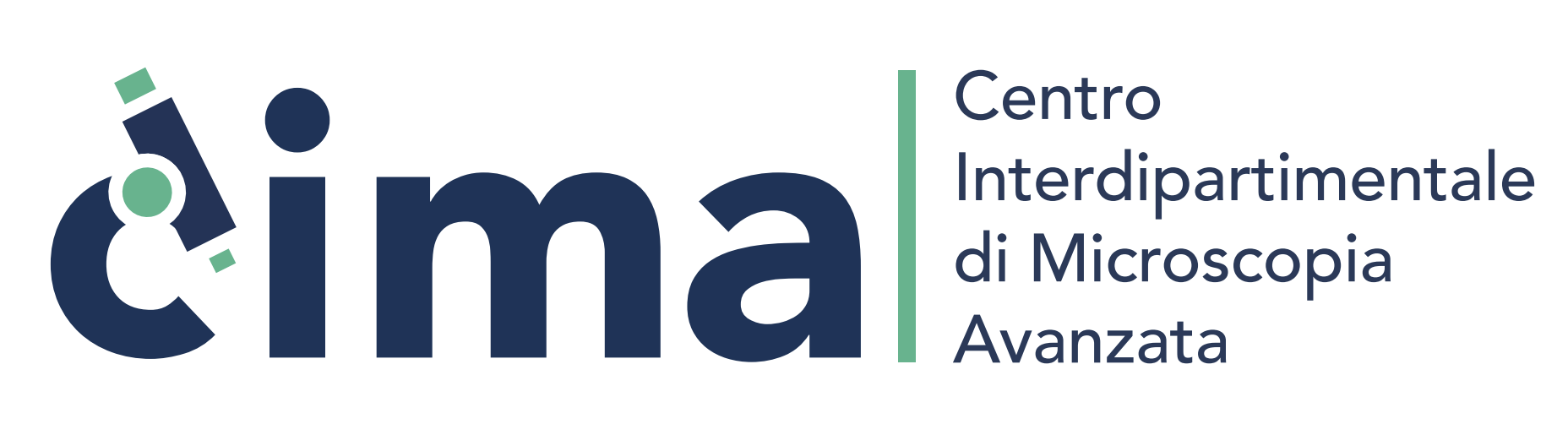 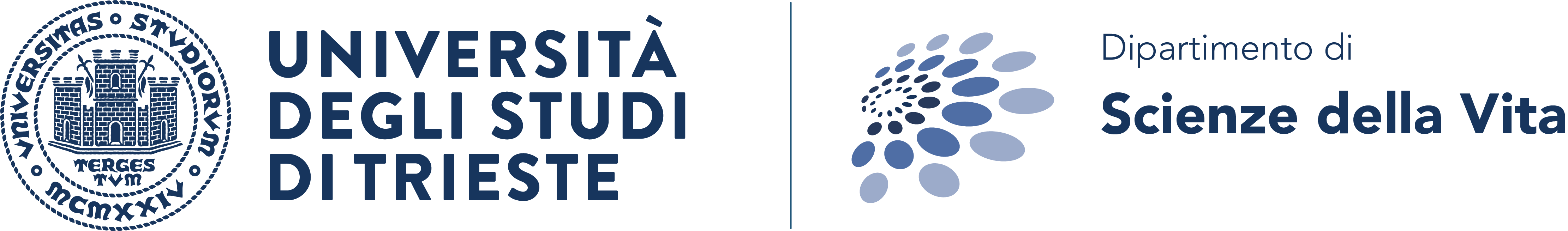 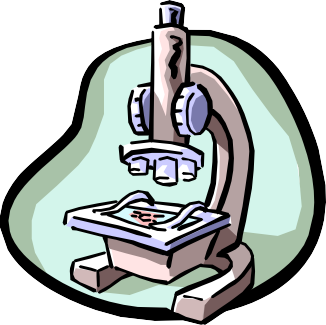 SINGLE MOLECULE LOCALISATION MICROSCOPY (SMLM)
Induction of fluorescence emission of only a subset of molecules at a given time in order to localize each of them individually. By repeating this process, you can accumulate enough localizations to reconstruct a final super-resolved image.

STORM and PALM are based on SMLM principle. The only difference is the way to induce the stochastic emission of the fluorophores:
In STORM, fluorescent organic dyes (cyanines, rhodamines, …etc.) together with a specific imaging buffer (abbelight’s buffer) are used to allow blinking of the fluorescent molecules;
In PALM, photoactivatable, photoconvertible or photoswitchable proteins are used (ex: PA-GFP, PA-mCherry, mEOS, mMAPLE, …etc.);
33
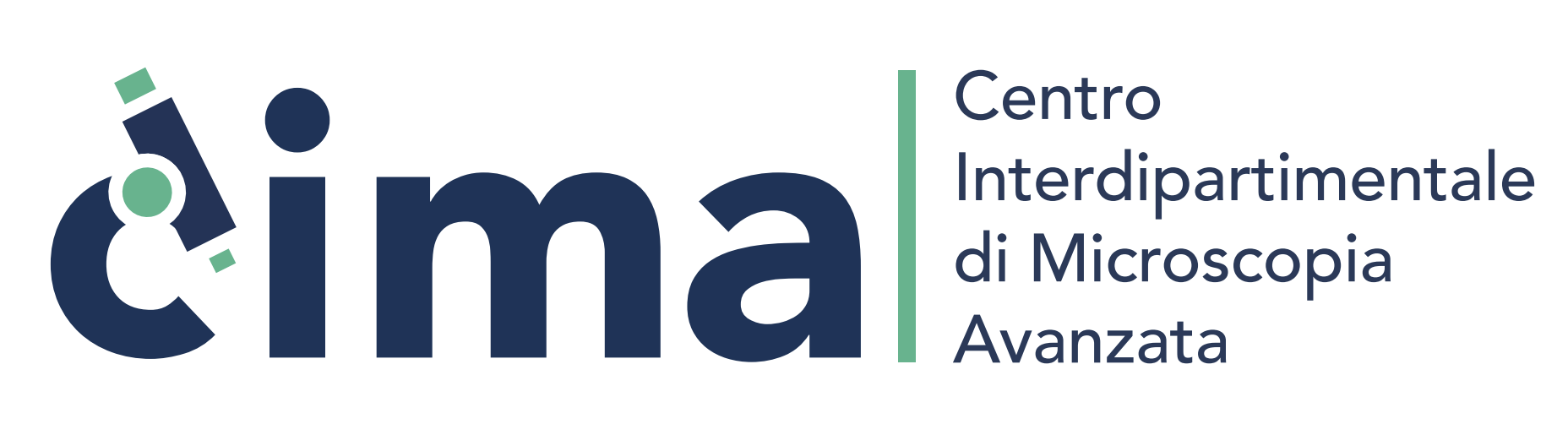 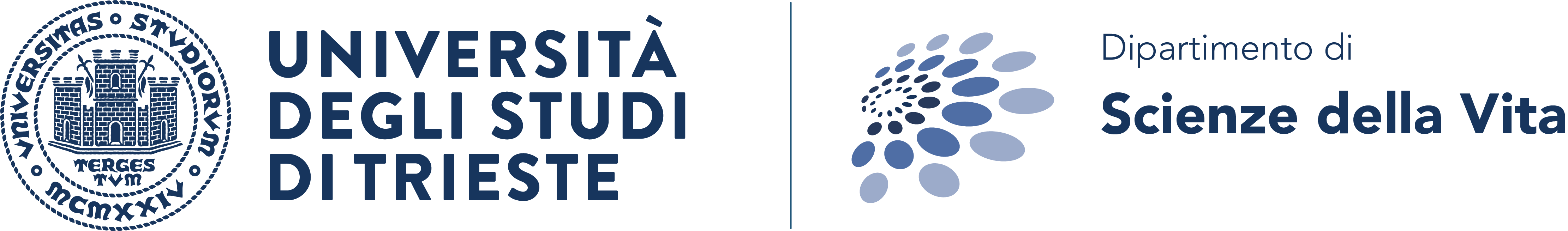 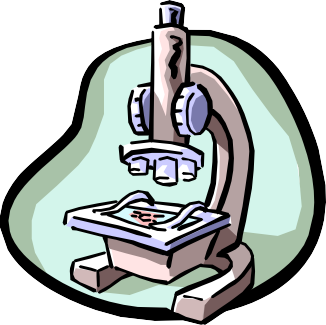 PALM-Photoactivated localization microscopy
invented by E Betzig and H Hess (2014 Nobel Prize for Chemistry)
uses photoactivatable fluorophores to resolve spatial details of tightly packed molecules
The laser stochastically activates fluorophores until all have emitted. Fluorophores emit for a short period but eventually bleach -> a more accurate view of positions can be obtained.
33
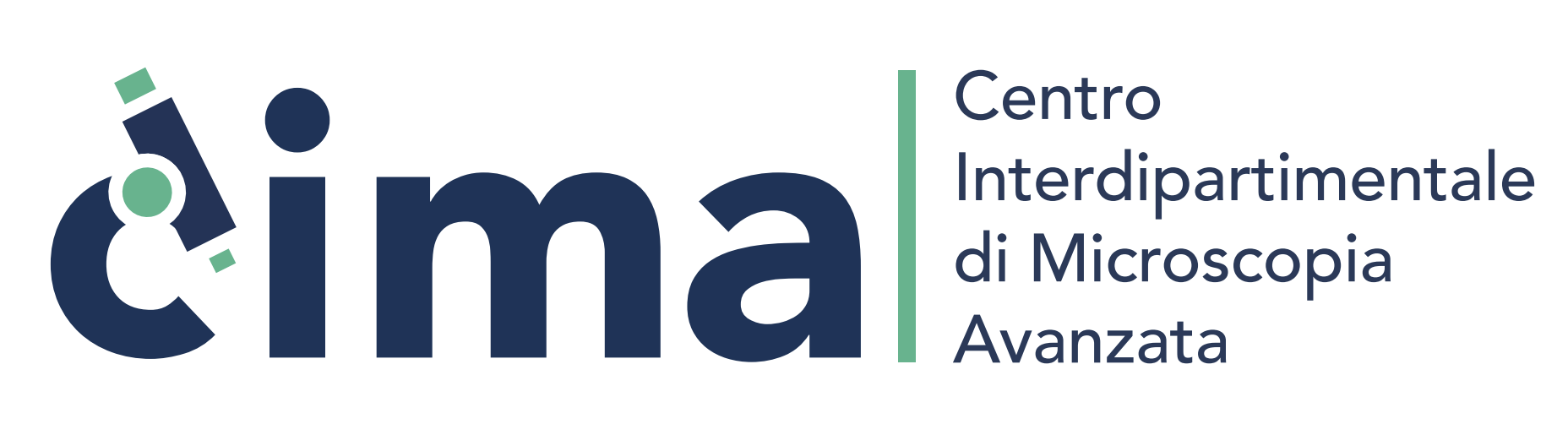 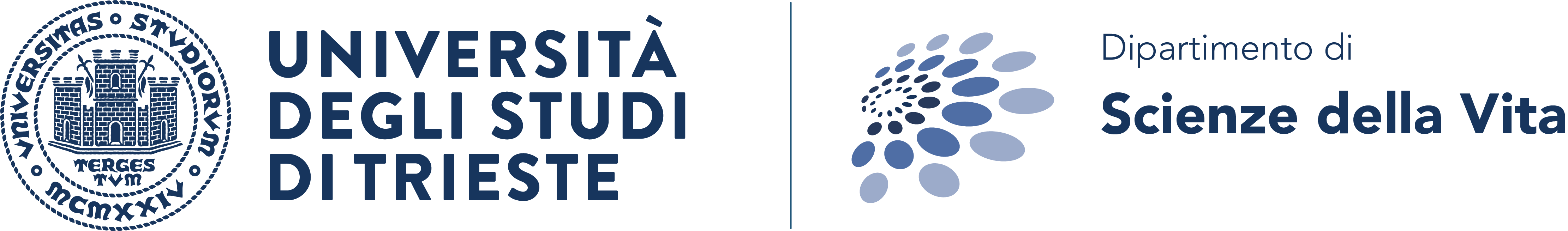 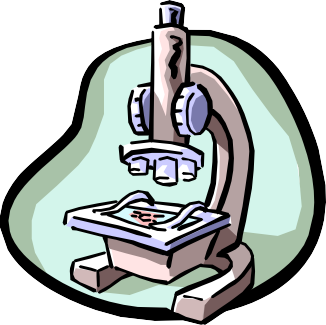 PALM-Photoactivated localization microscopy
Signals from each fluorophore are still subject to the 300 nm diffraction of light limit. However, because each has been activated separately, the centre of mass can be calculated accurately
The point spread function (PSF) is used to determine the location down to a resolution of 20 nm
By mapping each of the more accurately defined points together, a complete super-resolution microscopy image can be compiled.
33
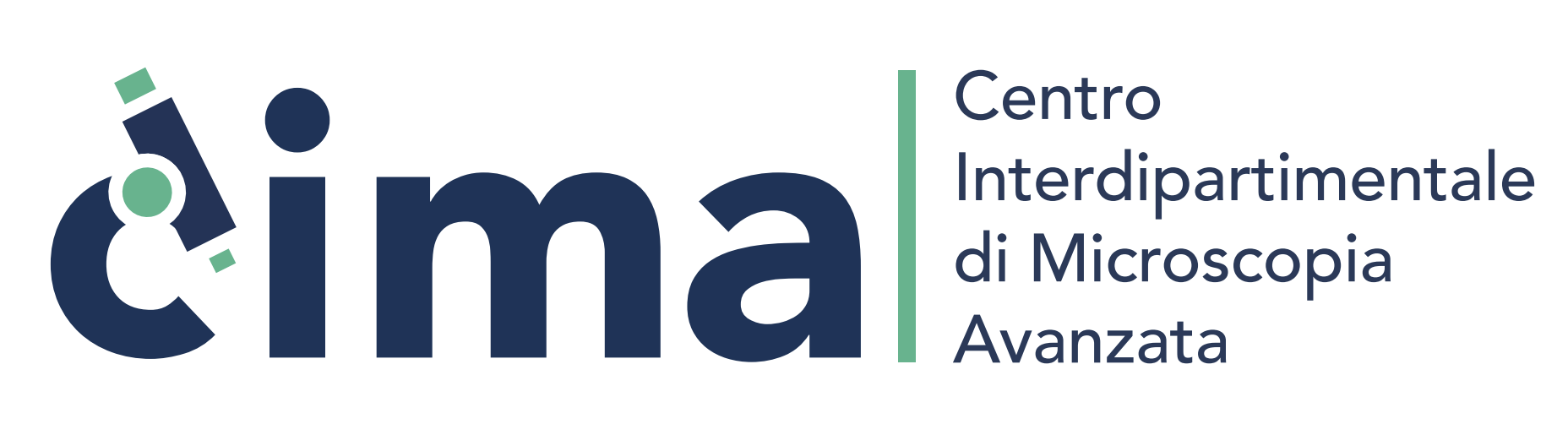 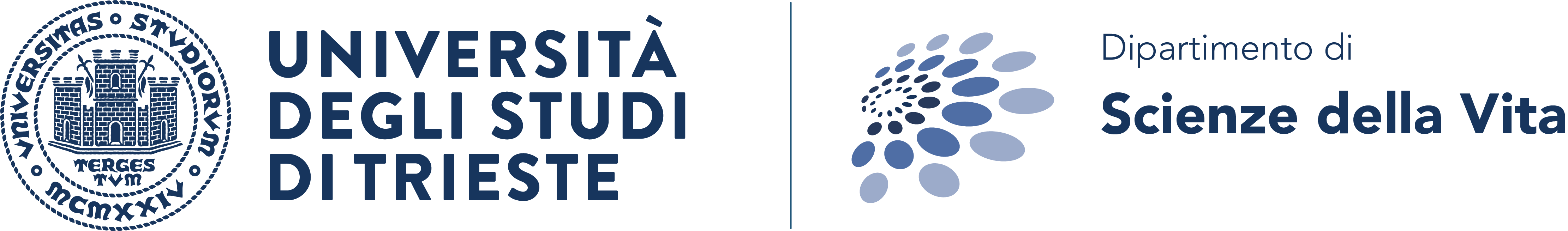 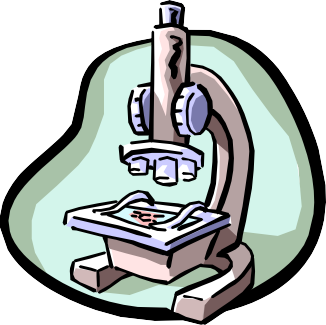 PALM-Photoactivated localization microscopy
Three commonly used types of fluorophores are:

Photoactivatable Fluorophores, e.g.: PAmCherry, PA-GFP, which emit light upon activation with UV.

Photoconvertible Fluorophores, which change their emission spectrum upon activation with UV light (e.g.: mEOS proteins).

Photoswitchable Fluorophores: Typically chemical dyes (e.g. Alexa Fluor 647, DyLight555) which can switch between dark, non-fluorescent and bright, fluorescent states repeatedly.
33
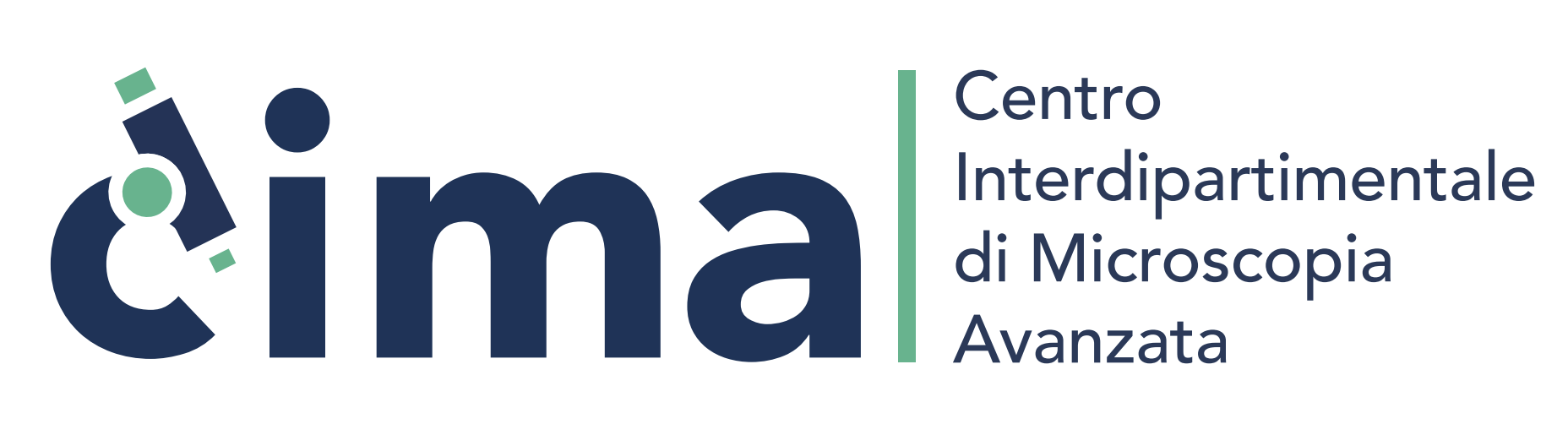 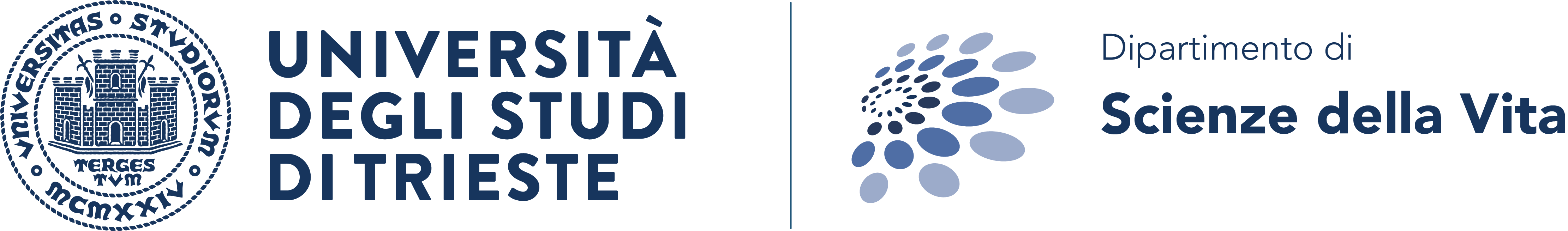 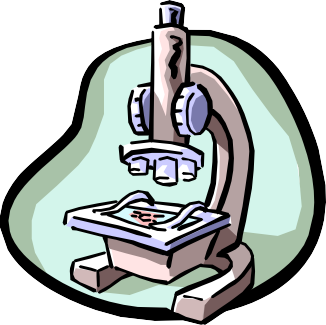 STORM-Stochastic Optical Reconstruction Microscopy
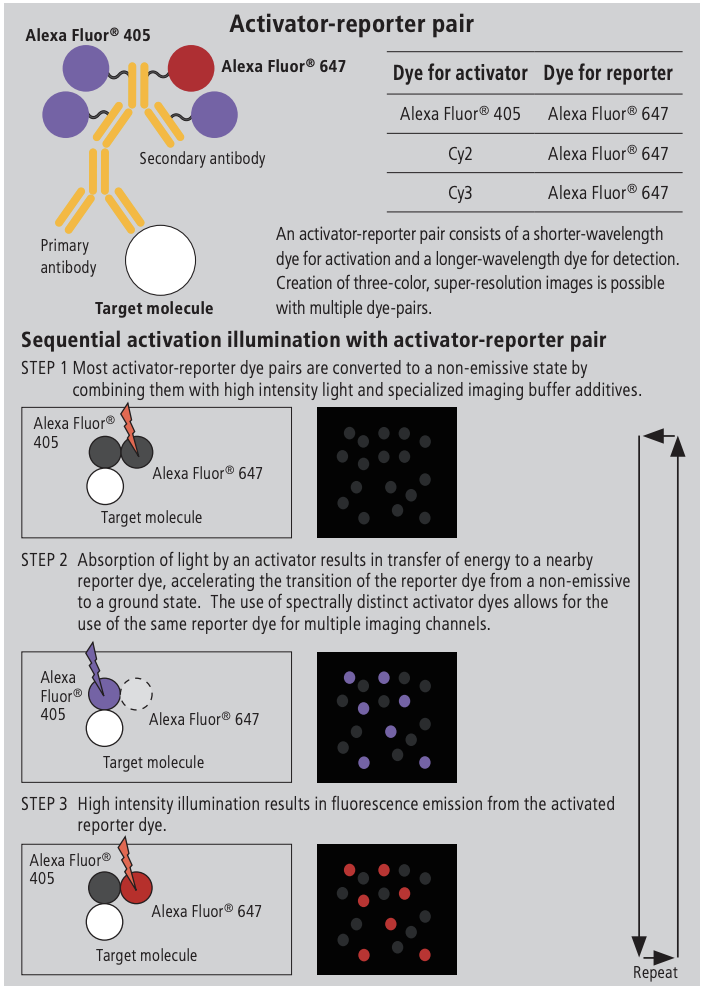 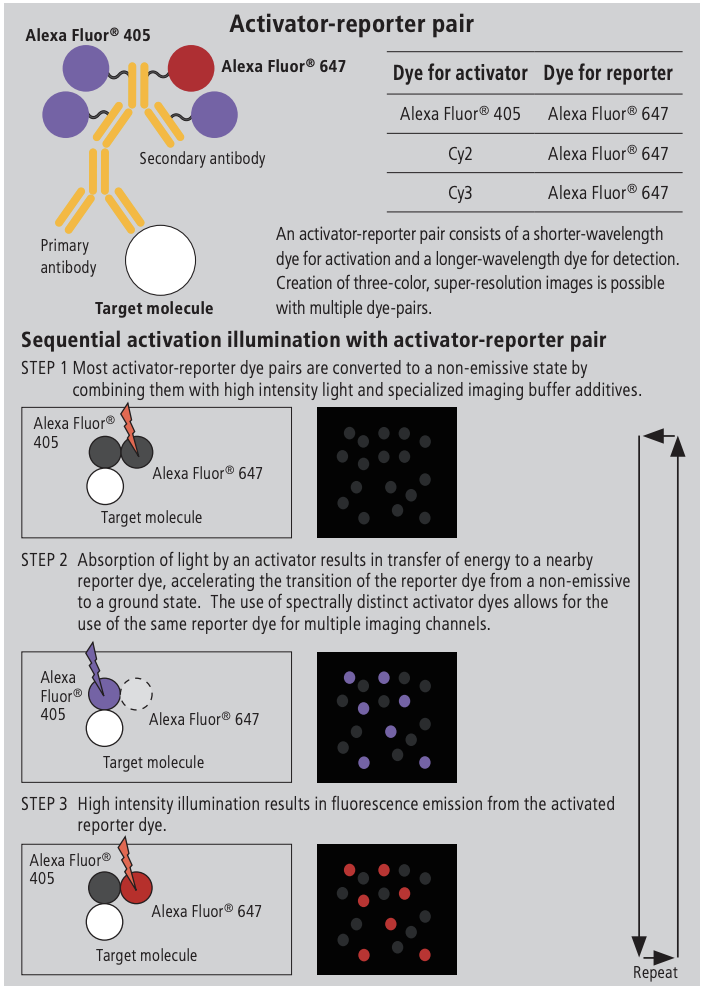 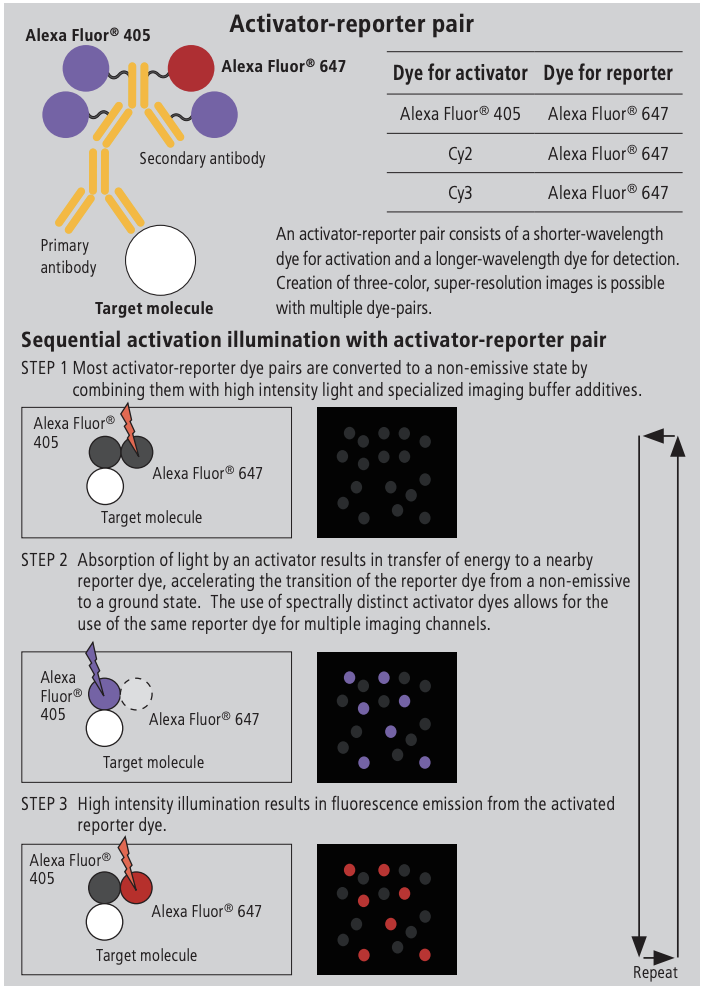 https://downloads.microscope.healthcare.nikon.com/phase4/literature/Brochures/Super-Resolution_2CE-SCJK-3.pdf
33
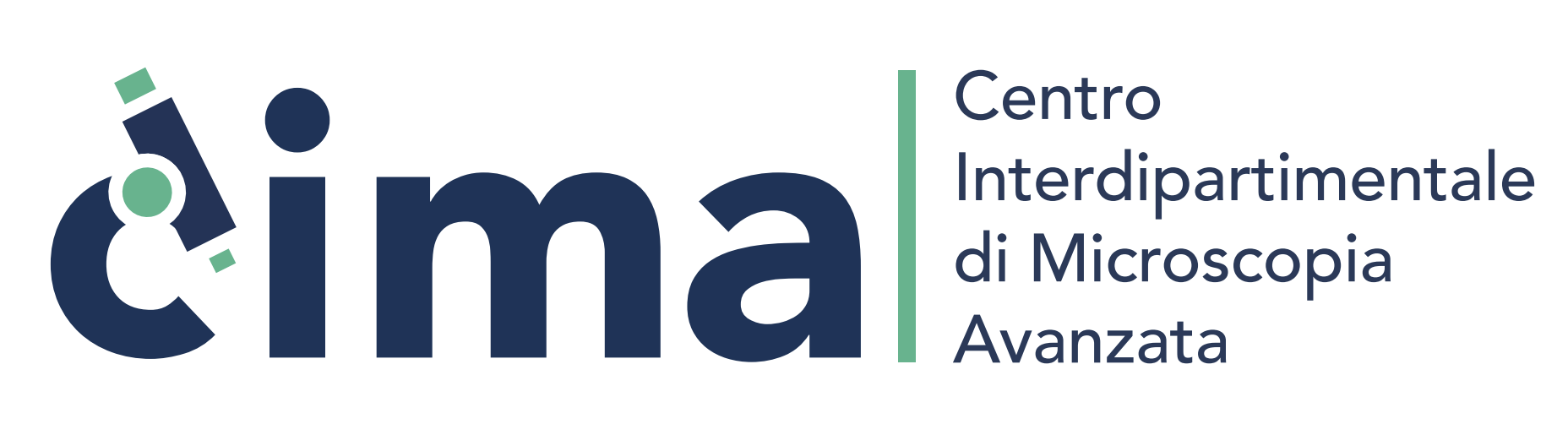 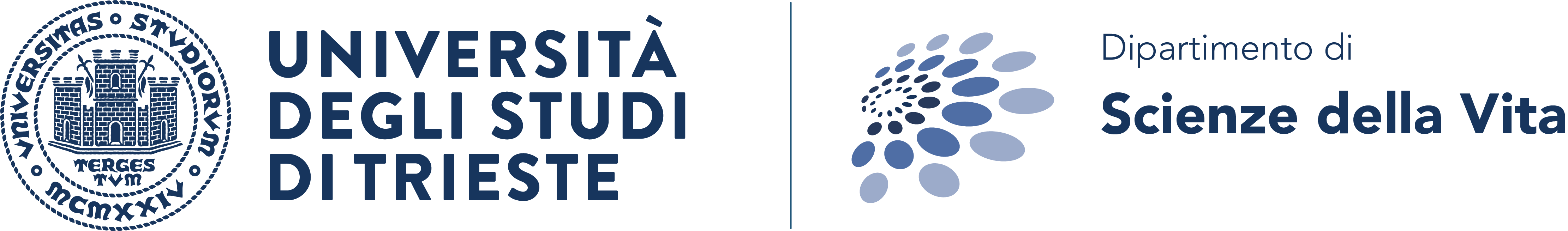 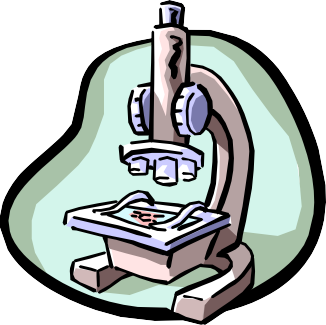 STORM-Stochastic Optical Reconstruction Microscopy
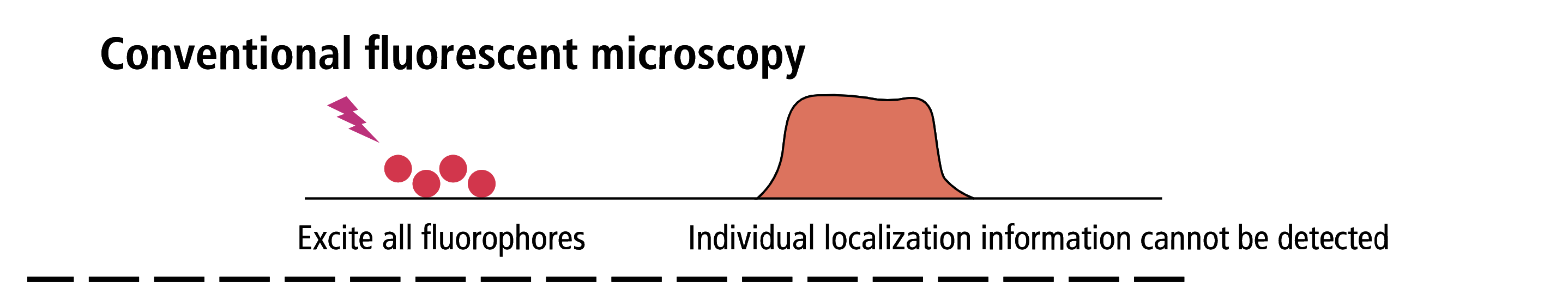 reconstructs a super-resolution image by combining the high-accuracy localization information of individual fluorophores
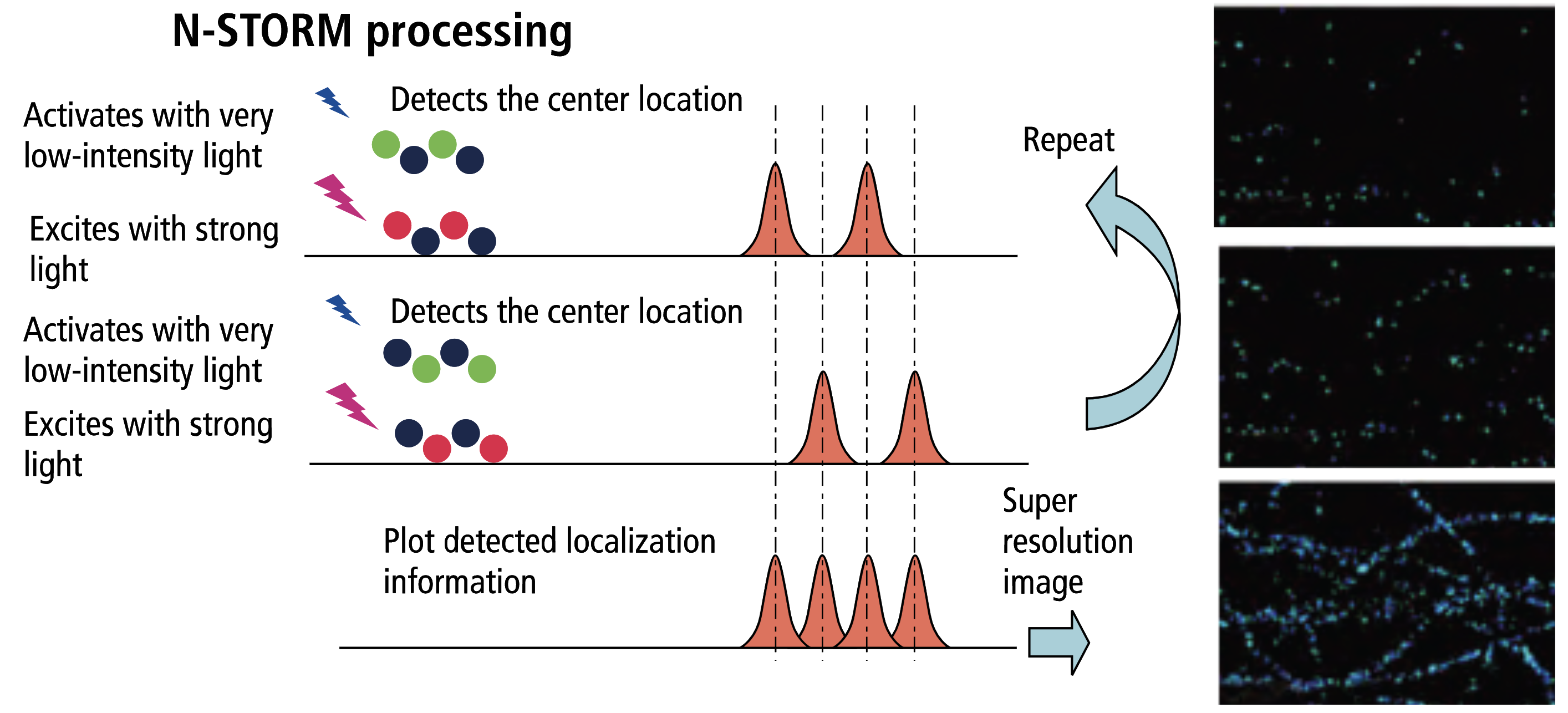 https://downloads.microscope.healthcare.nikon.com/phase4/literature/Brochures/Super-Resolution_2CE-SCJK-3.pdf
33
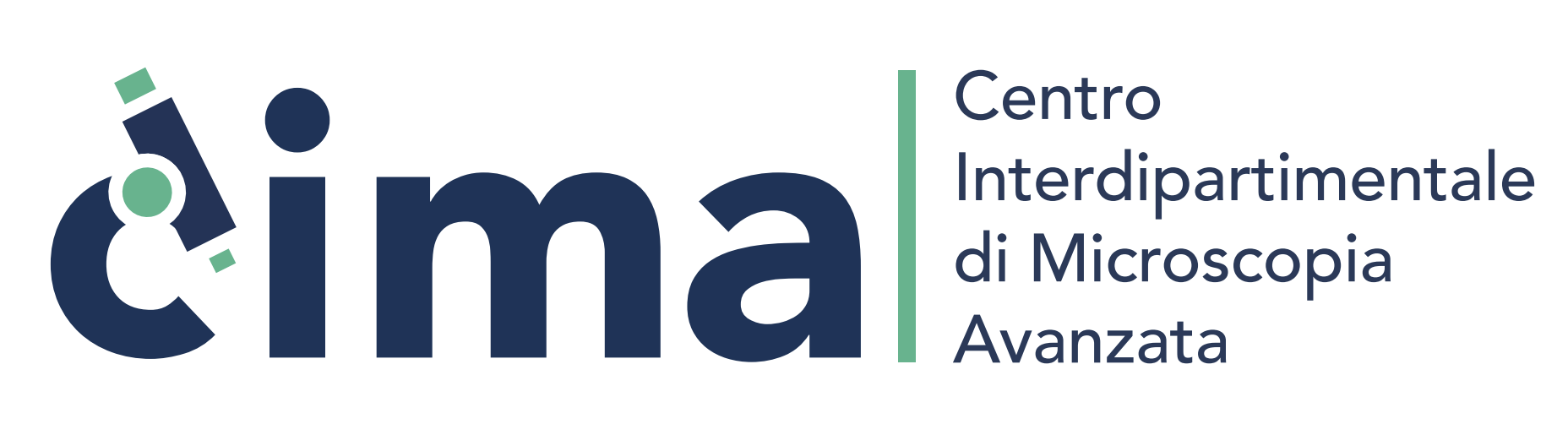 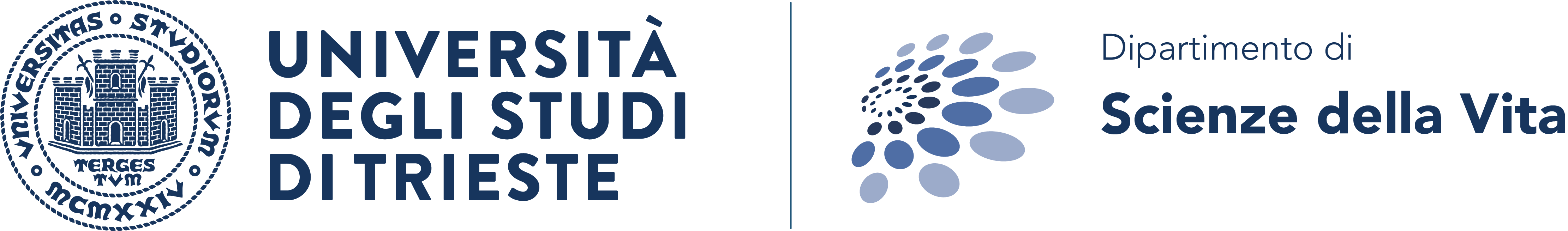 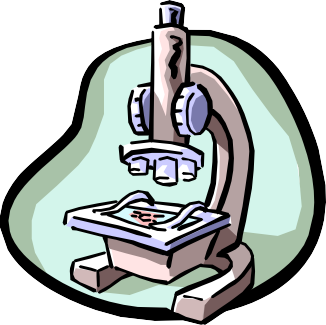 STORM-Stochastic Optical Reconstruction Microscopy
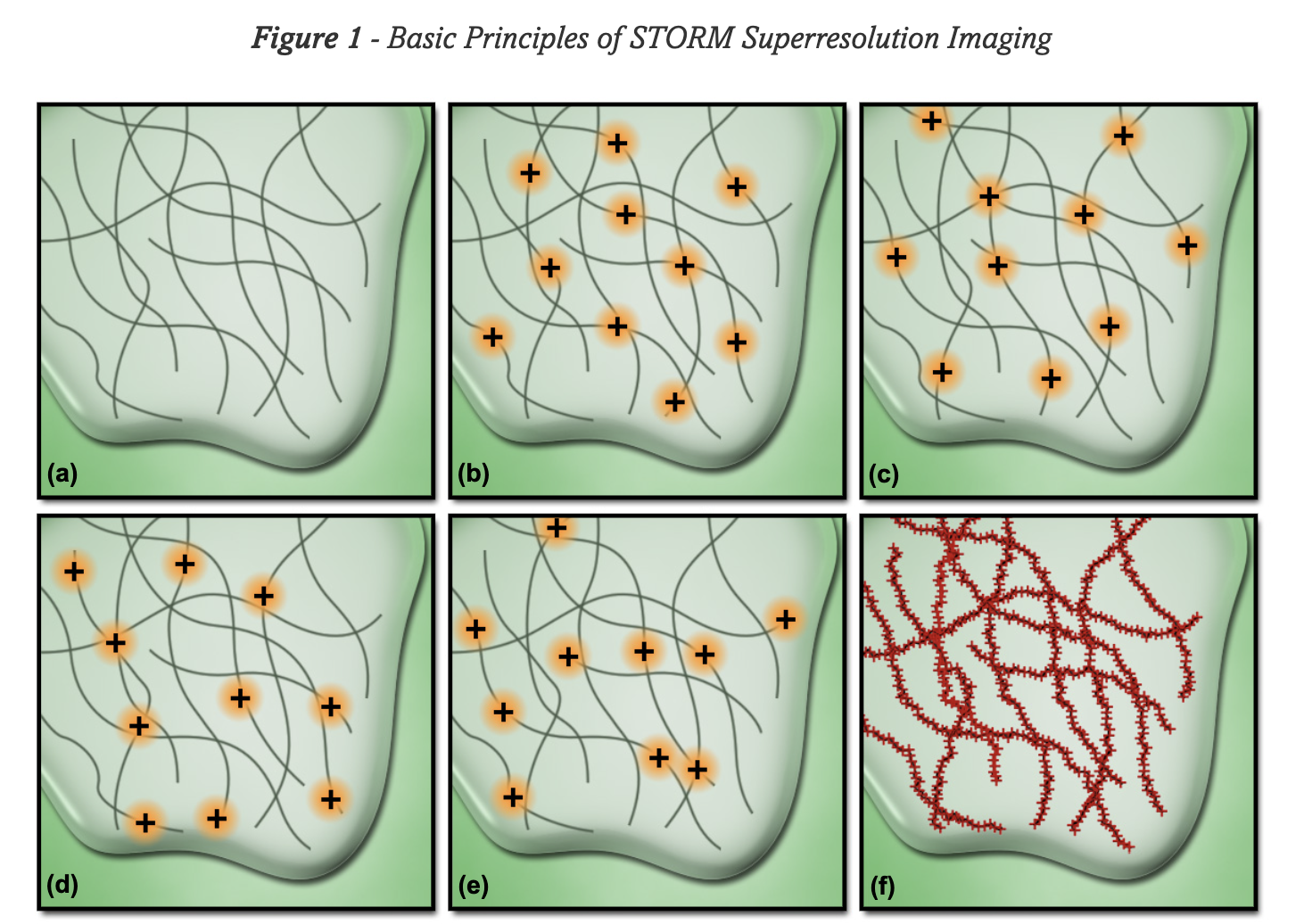 https://www.microscopyu.com/tutorials/stochastic-optical-reconstruction-microscopy-storm-imaging
33
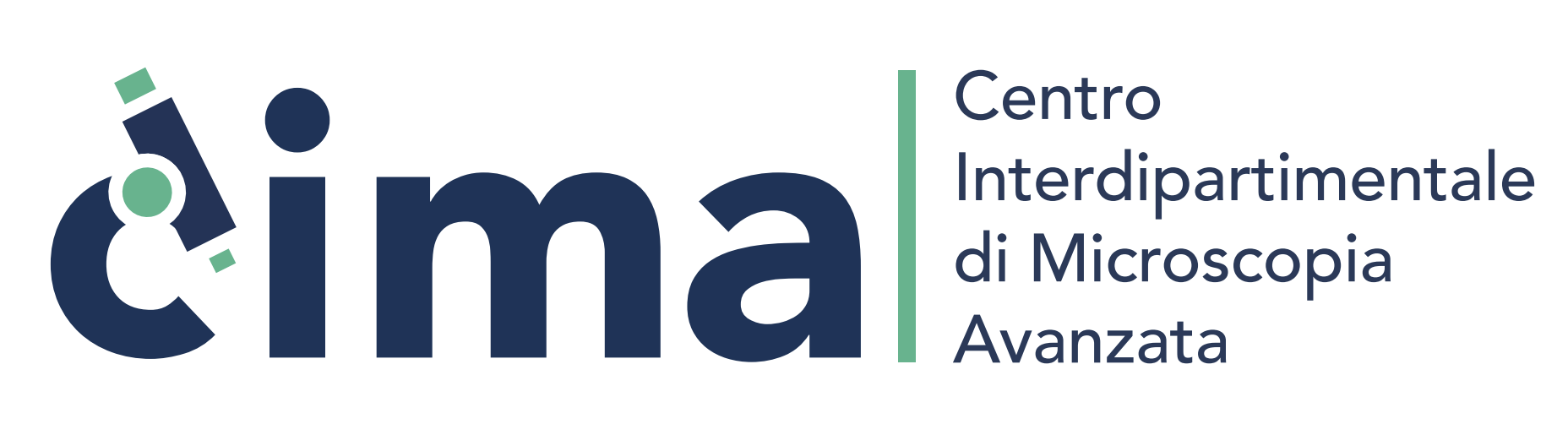 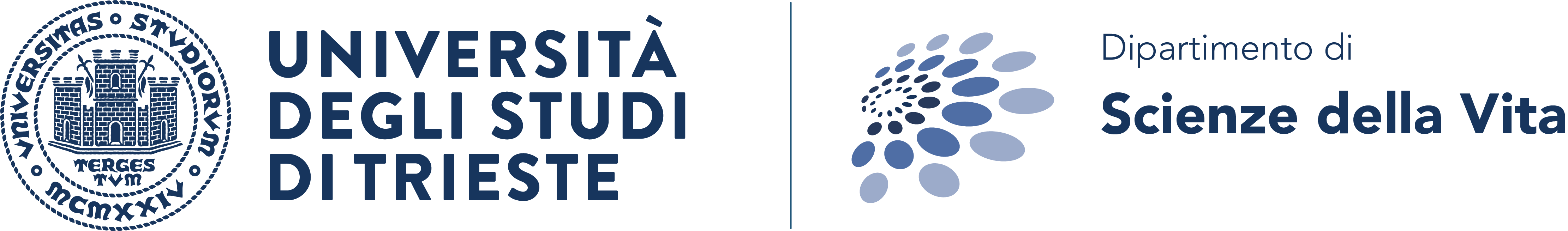 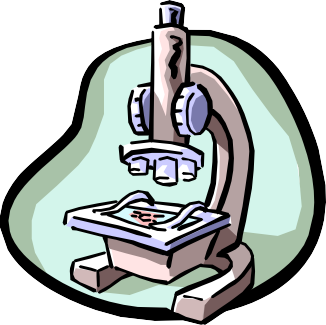 STORM-Stochastic Optical Reconstruction Microscopy
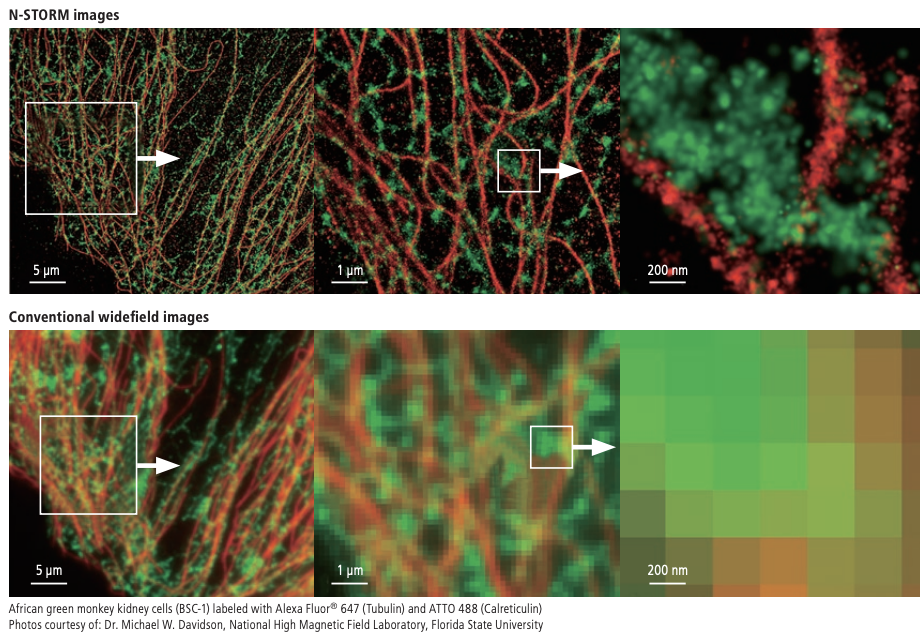 50 nm resolution
https://downloads.microscope.healthcare.nikon.com/phase4/literature/Brochures/Super-Resolution_2CE-SCJK-3.pdf
33
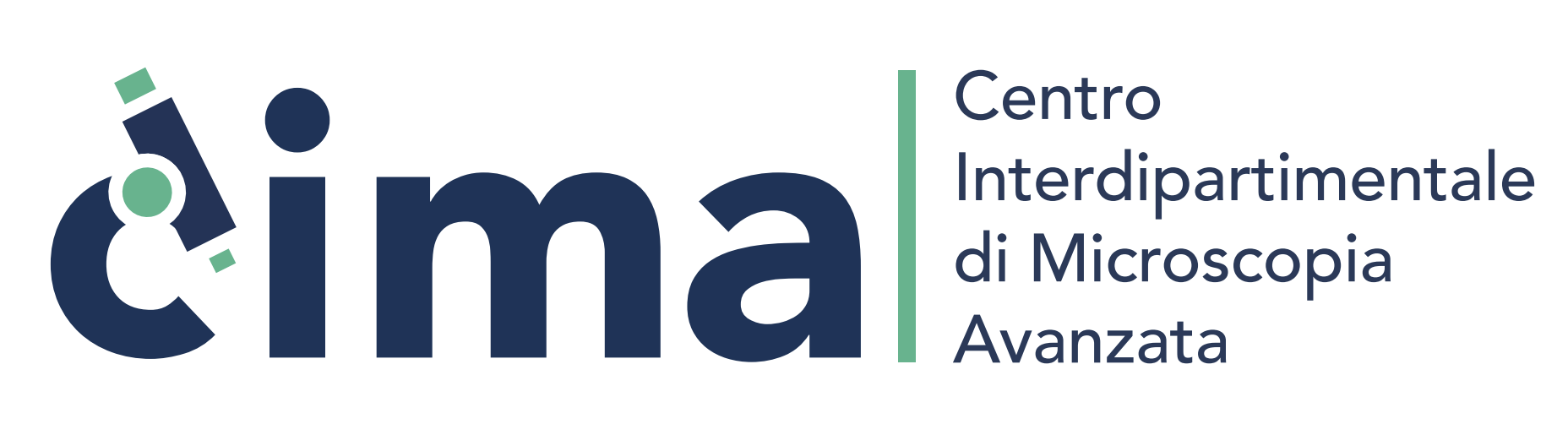 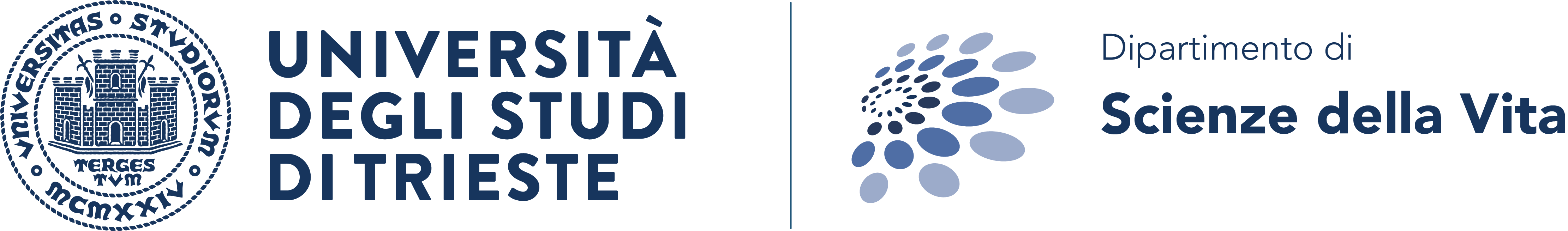 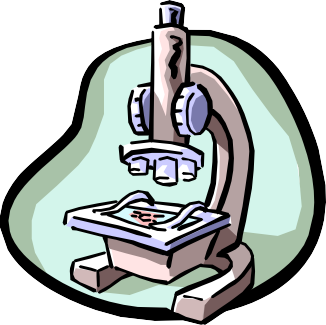 SUPER-RESOLUTION MICROSCOPY OF
BIOLOGICAL SAMPLES
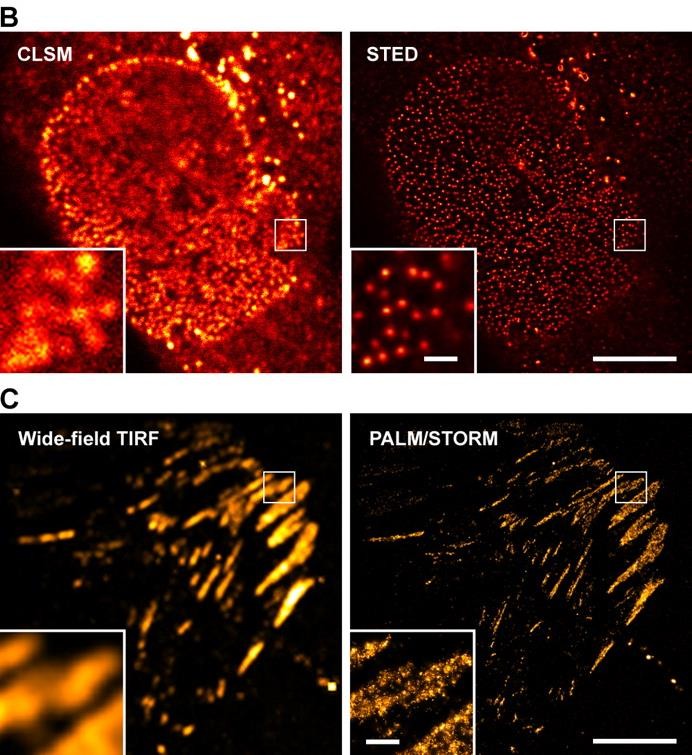 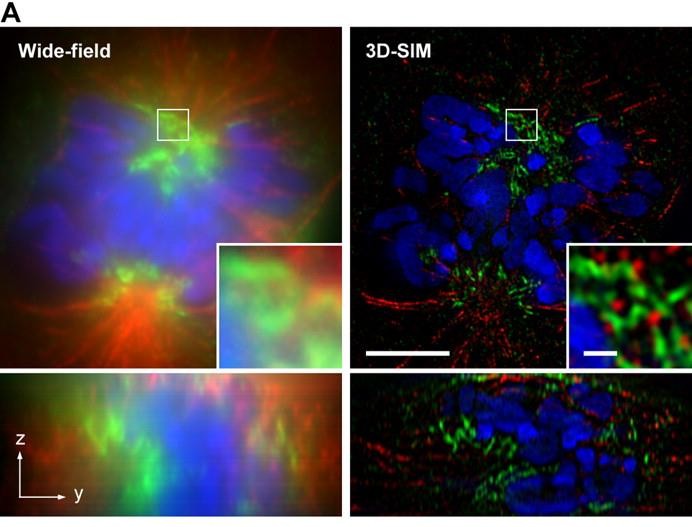 Schermelleh, Lothar, Rainer Heintzmann, and Heinrich Leonhardt. 2010. “A guide to super-resolution fluorescence microscopy.” The Journal of Cell Biology 190 (2) (July 26): 165 -
175. doi:10.1083/jcb.201002021.
33
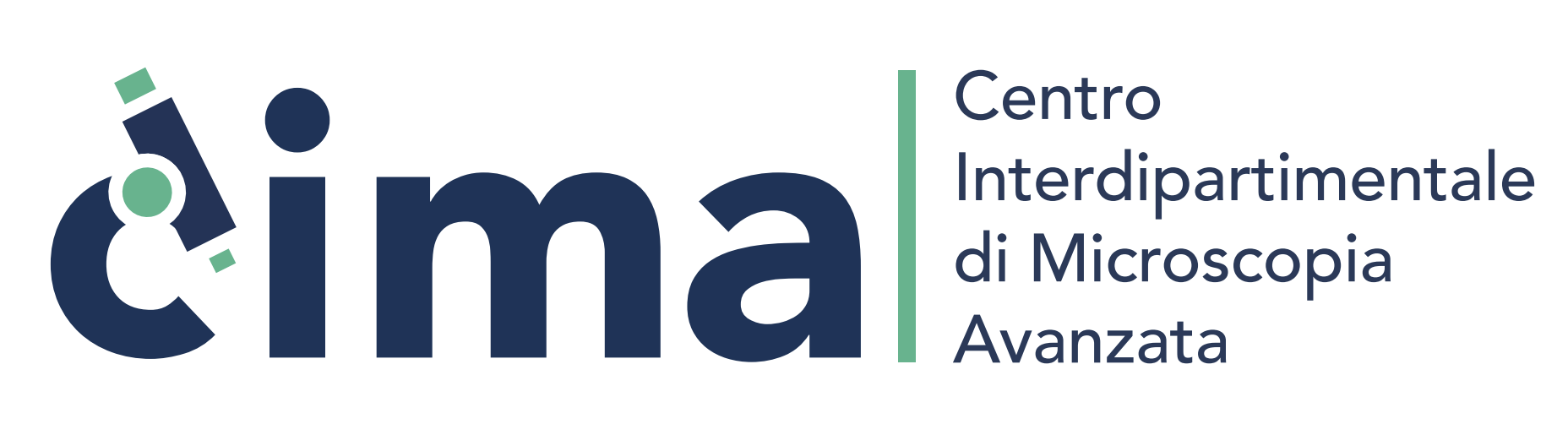 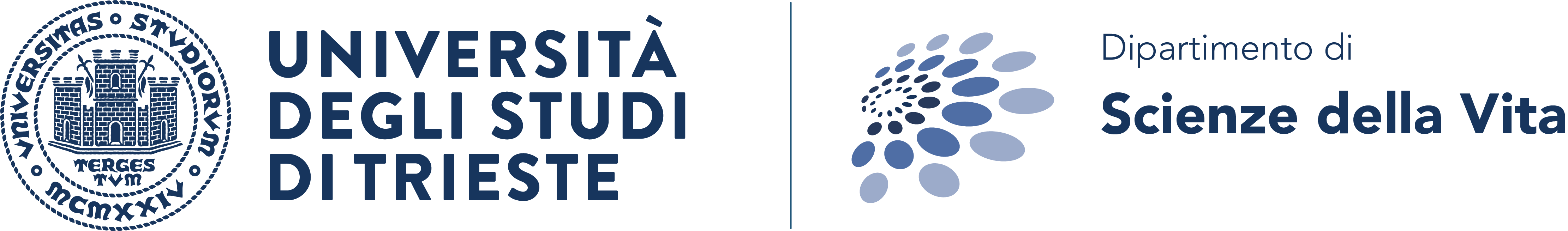